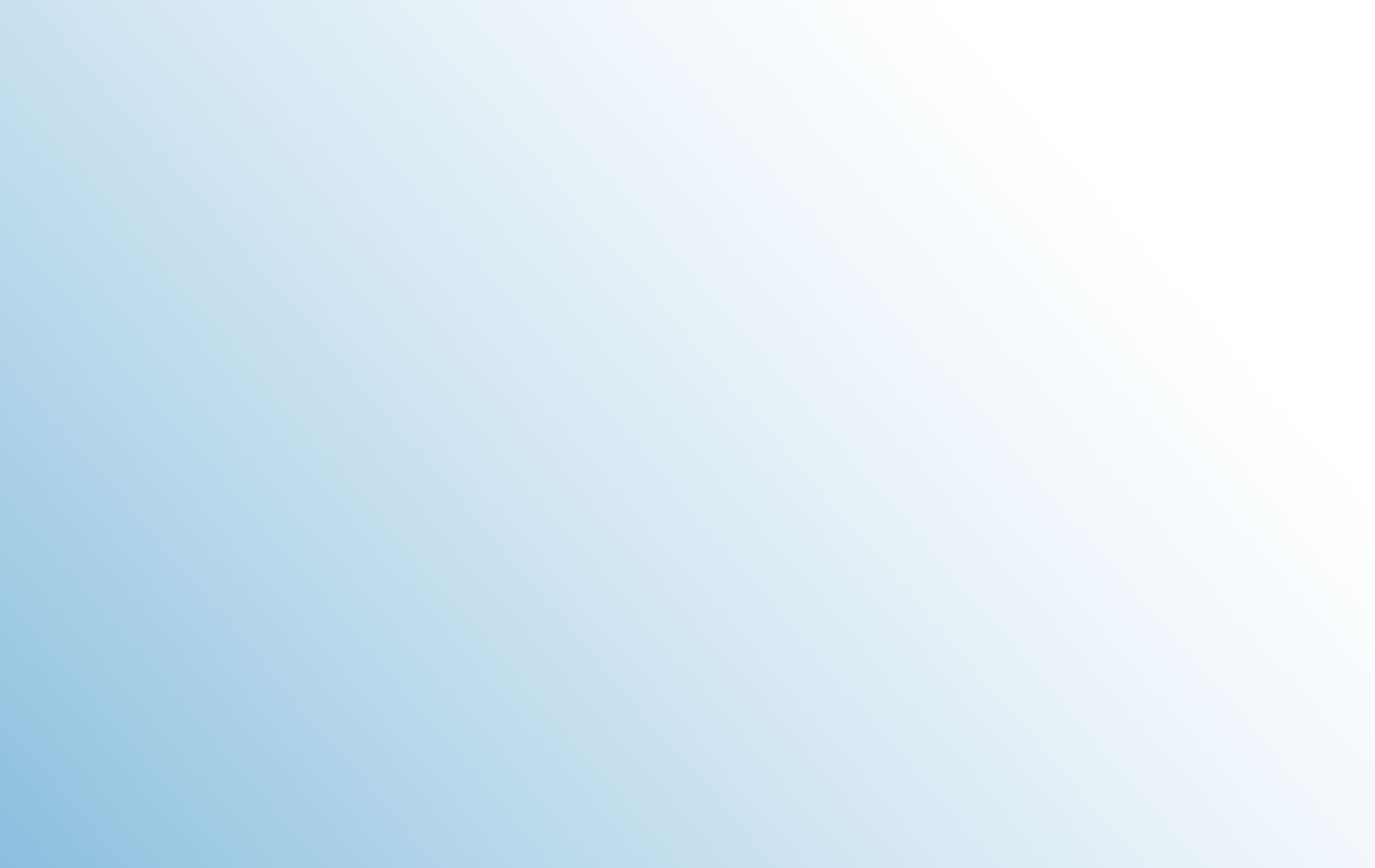 Счётные палочки – кладезь знаний и умений.
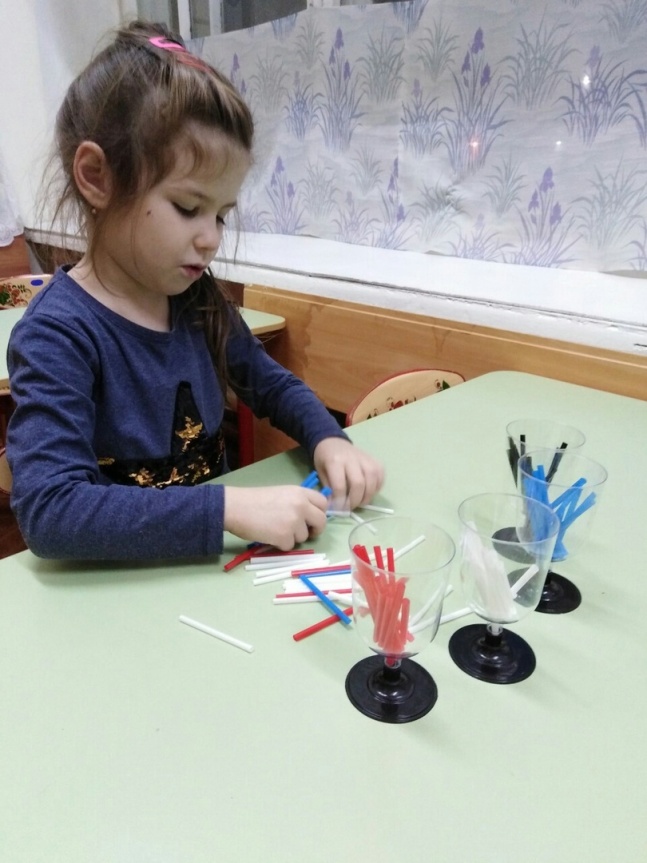 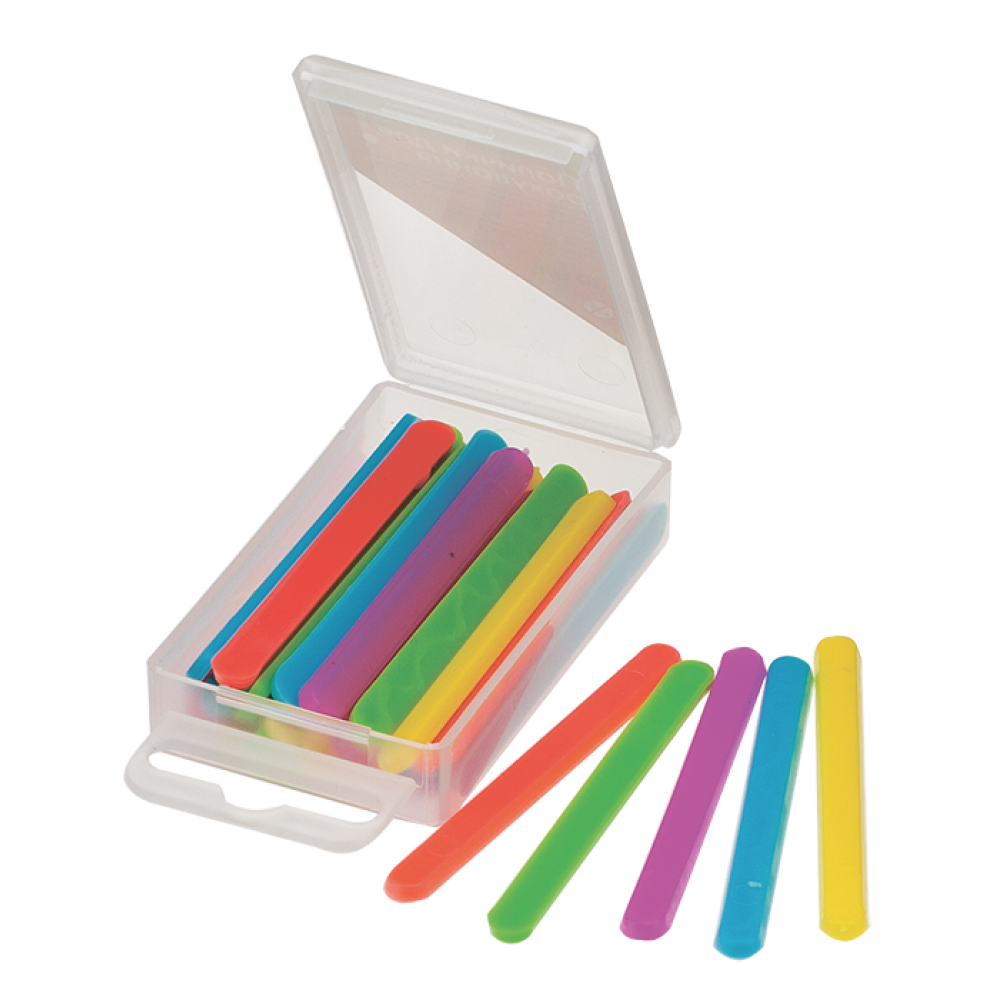 Составила: Шаповалова Л.М.
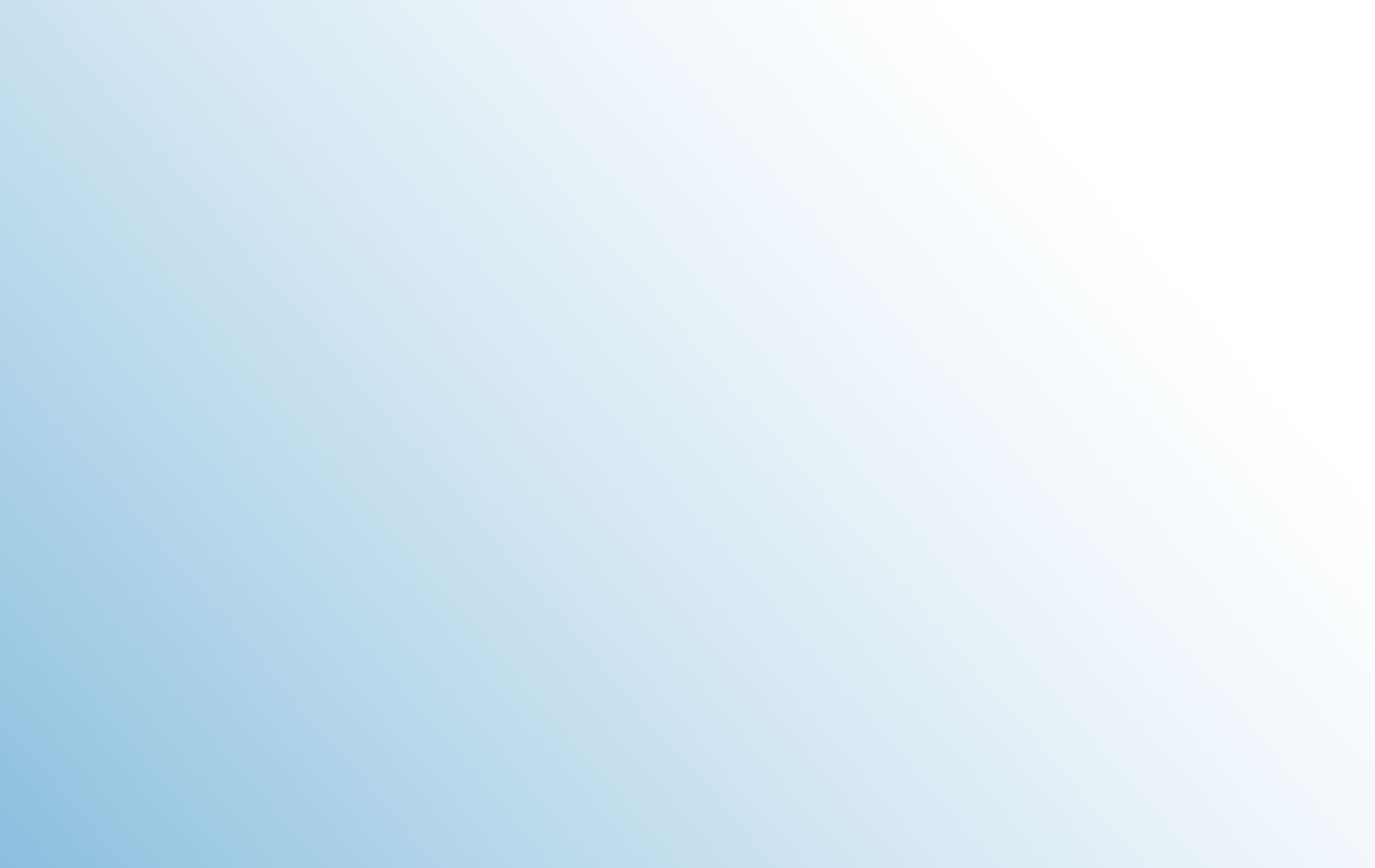 Известному педагогу В. А. Сухомлинскому принадлежит высказывание: «Ум ребёнка находится на кончиках его пальцев».
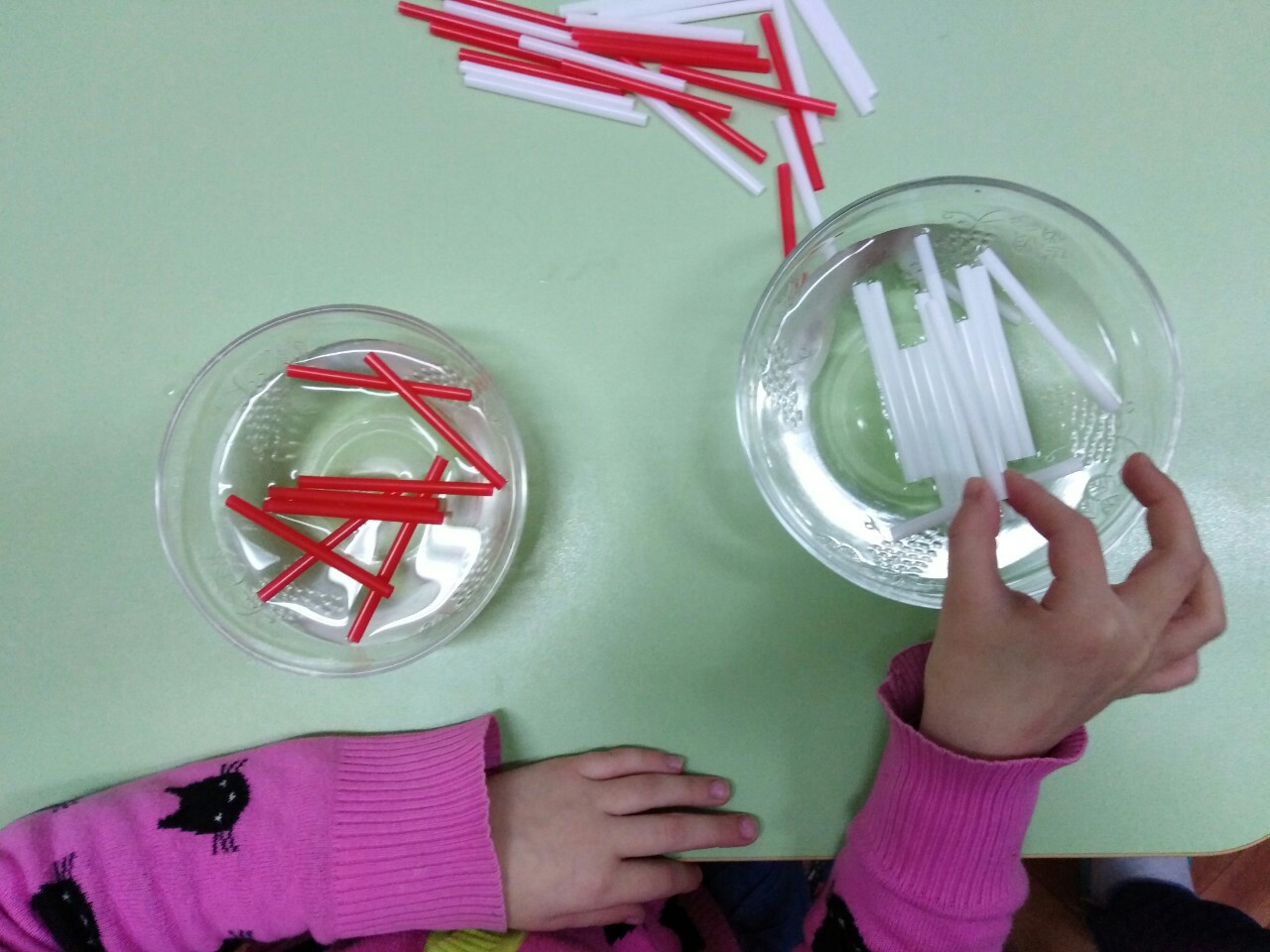 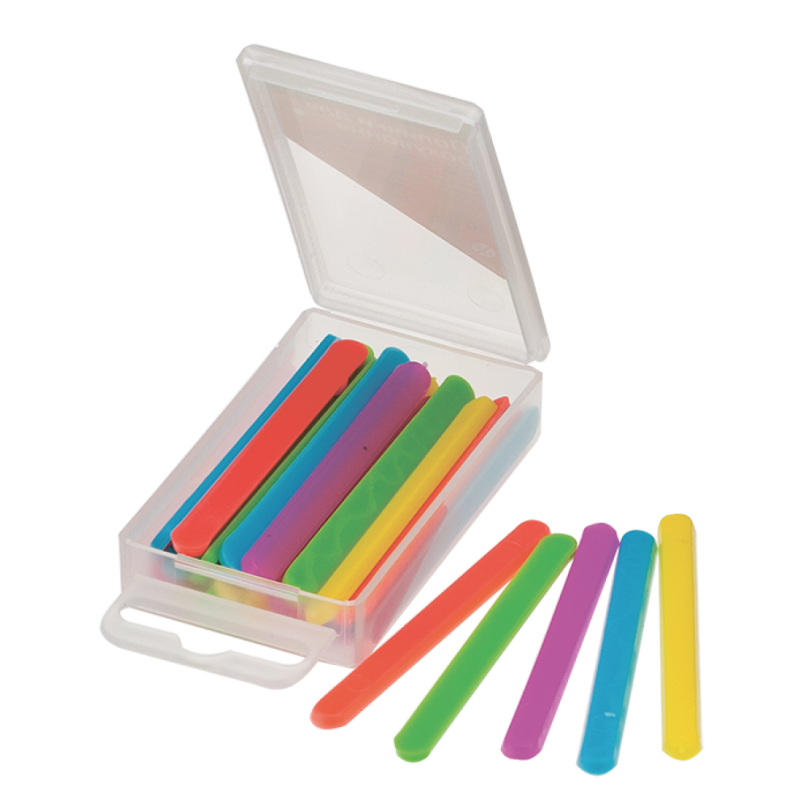 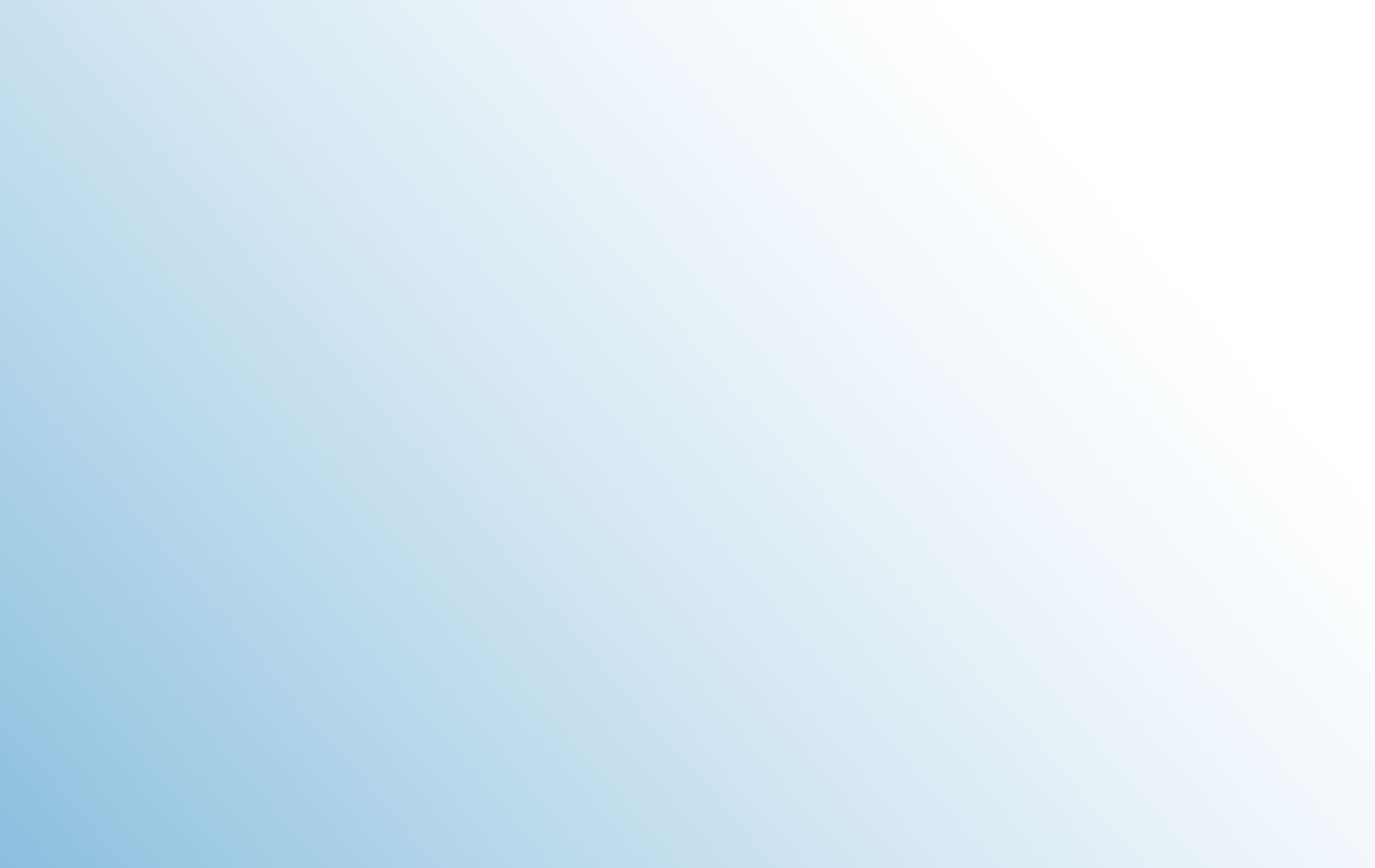 1.ЭТАП «Знакомство» Ребёнку всегда хочется потрогать, попробовать, посмотреть тот предмет, который он держит в руках: игрушку, карандаш (дети любят рисовать), пластилин...
 А) Предложите ребенку собрать счетные палочки, правой рукой в кулачок, левой руки.
Б) Предложите ребенку воткнуть счётную палочку в пластилин, затем: по цвету, по количеству.
В) Предложите ребенку разложить палочки в прозрачные ёмкости: по цвету, по количеству.
Г) Предложите ребенку отпустить палочки в прозрачные ёмкости с водой: по цвету, по количеству. (ни для кого не секрет, что дети любят игры с водой)
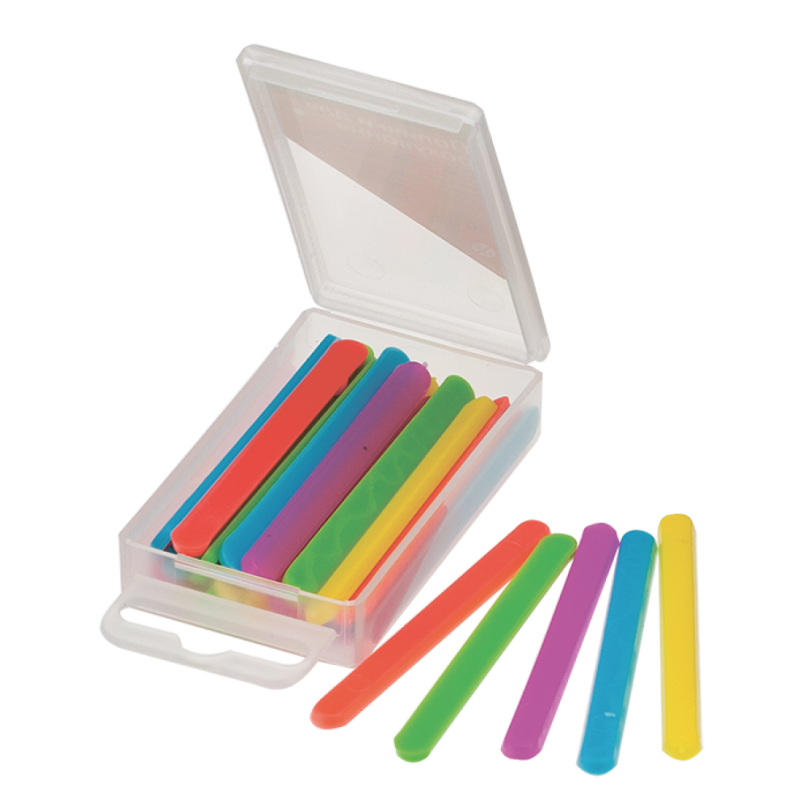 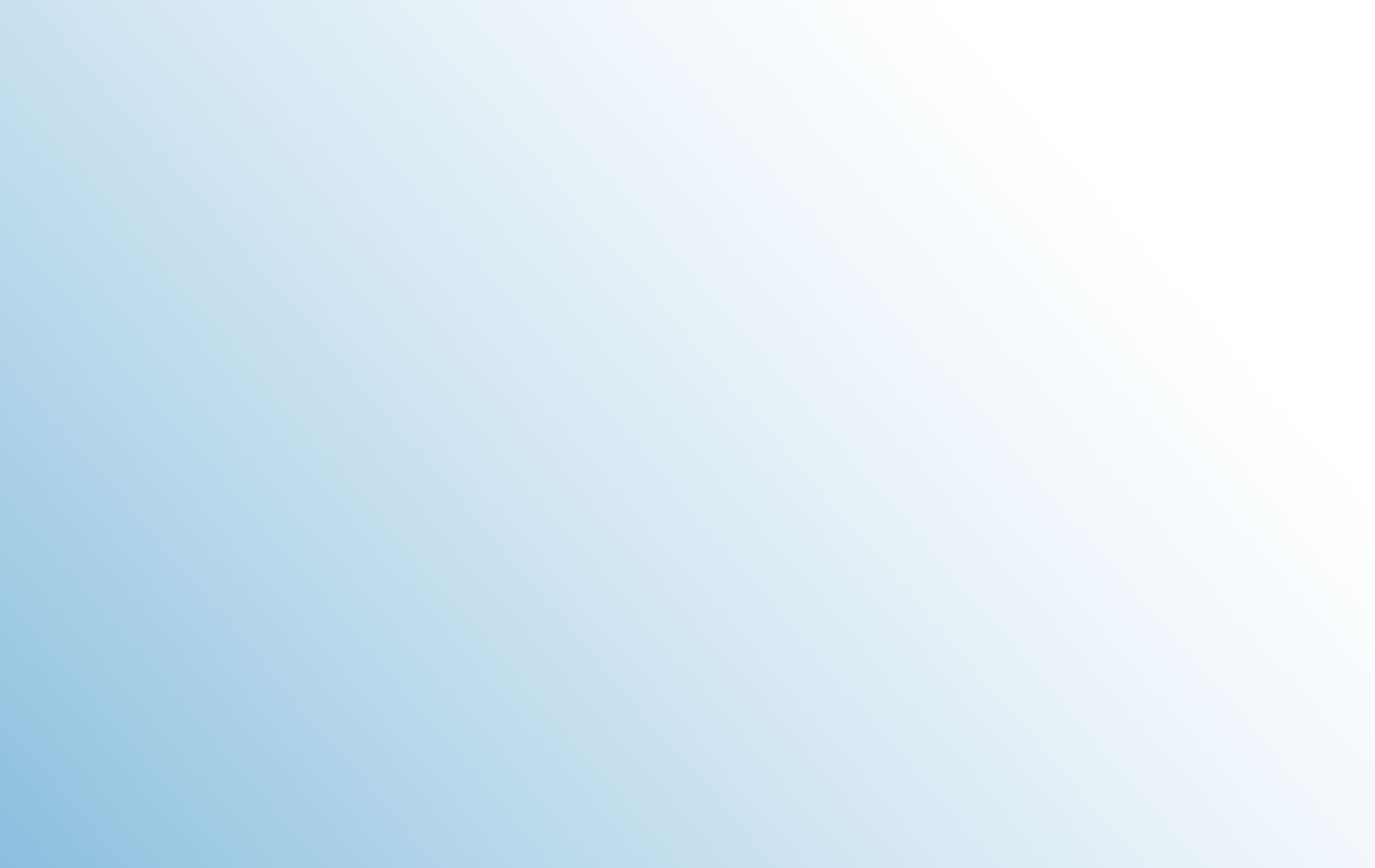 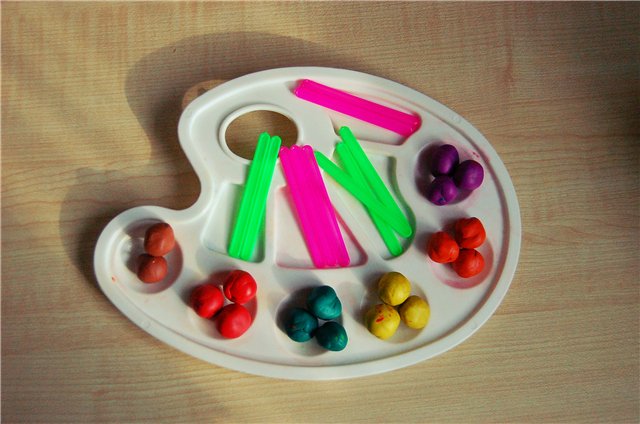 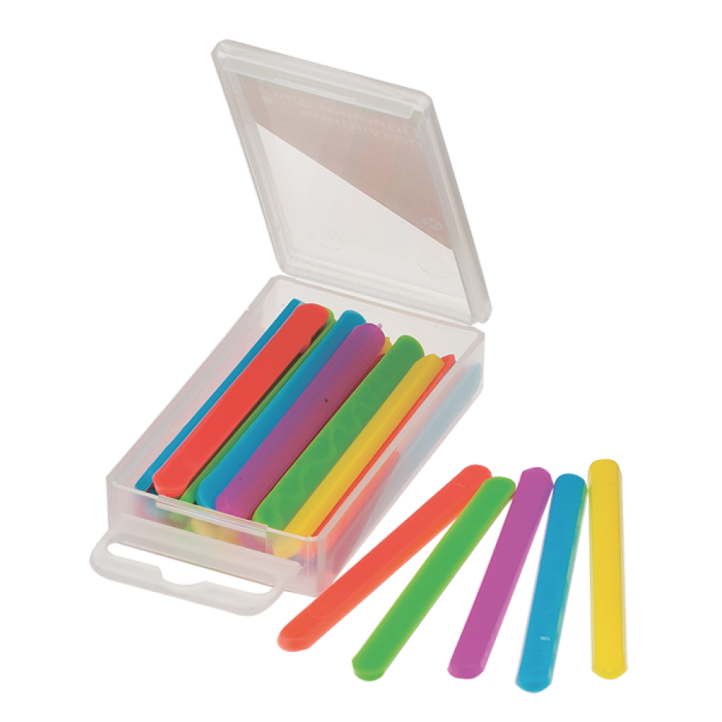 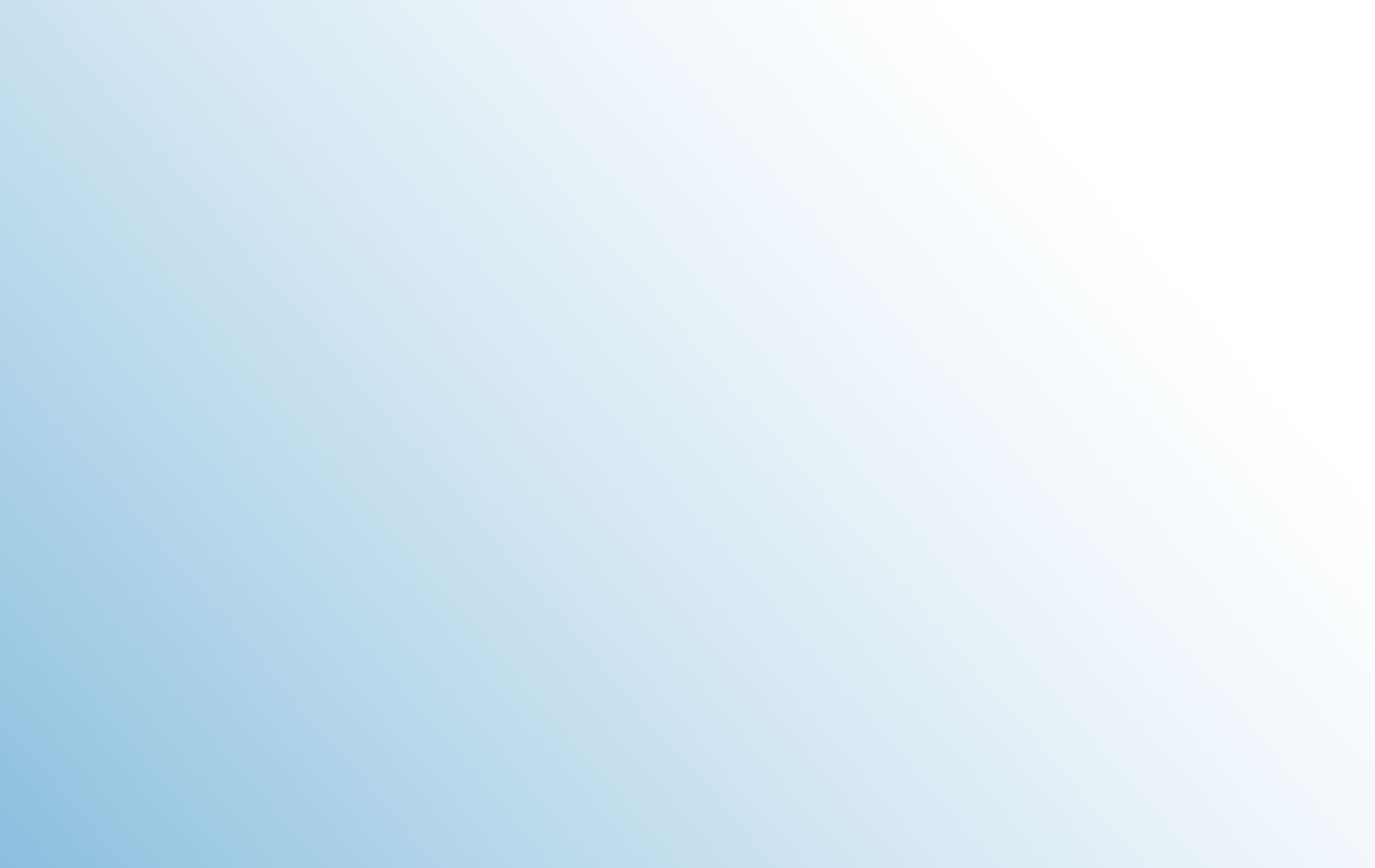 2.ЭТАП Выкладывание предметов по несложным схемам. Показ образцов изображений сопровождается стихами, загадками, потешками, изображениями реальных предметов.  Дети 4-5 лет палочки накладывают прямо на рисунок. Для этого была сделана картотека - схем в соответствии с лексическими темами. Картотека постоянно пополняется.
А) Выкладывание геометрических фигур
Б) Выкладывание «новых» предметов, путём добавления (новообразование) (слайд)
В) Выкладывание несложных предметов по образцу взрослого на занятиях, как часть занятия (карточки- схемы по лексической теме) Кошка, листок, погремушка…
Г) Предложите ребенку собрать счетные палочки одними и   теми же пальцами разных рук: двумя указательными, двумя безымянными.
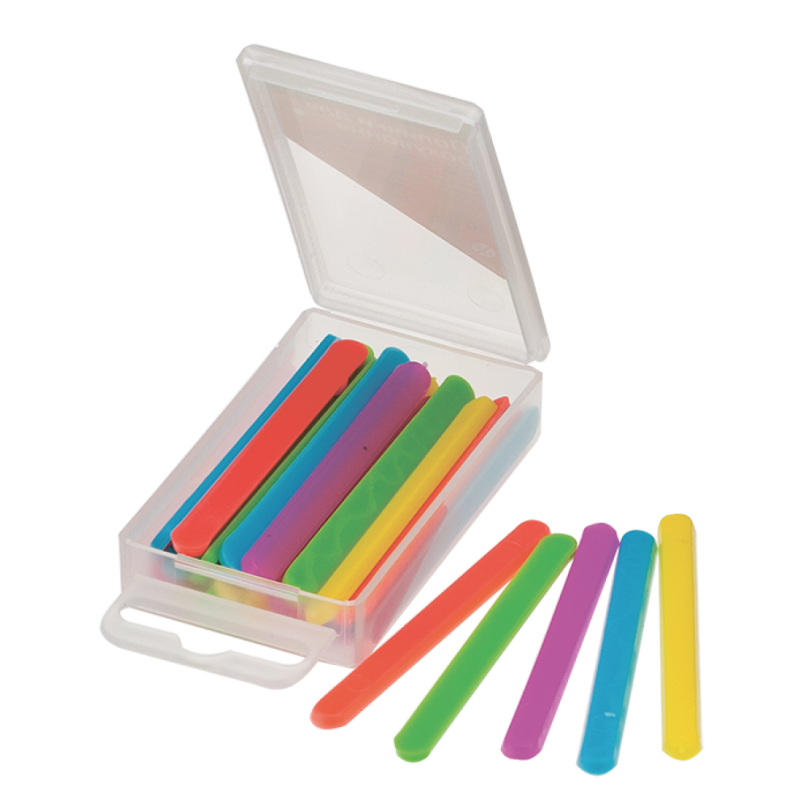 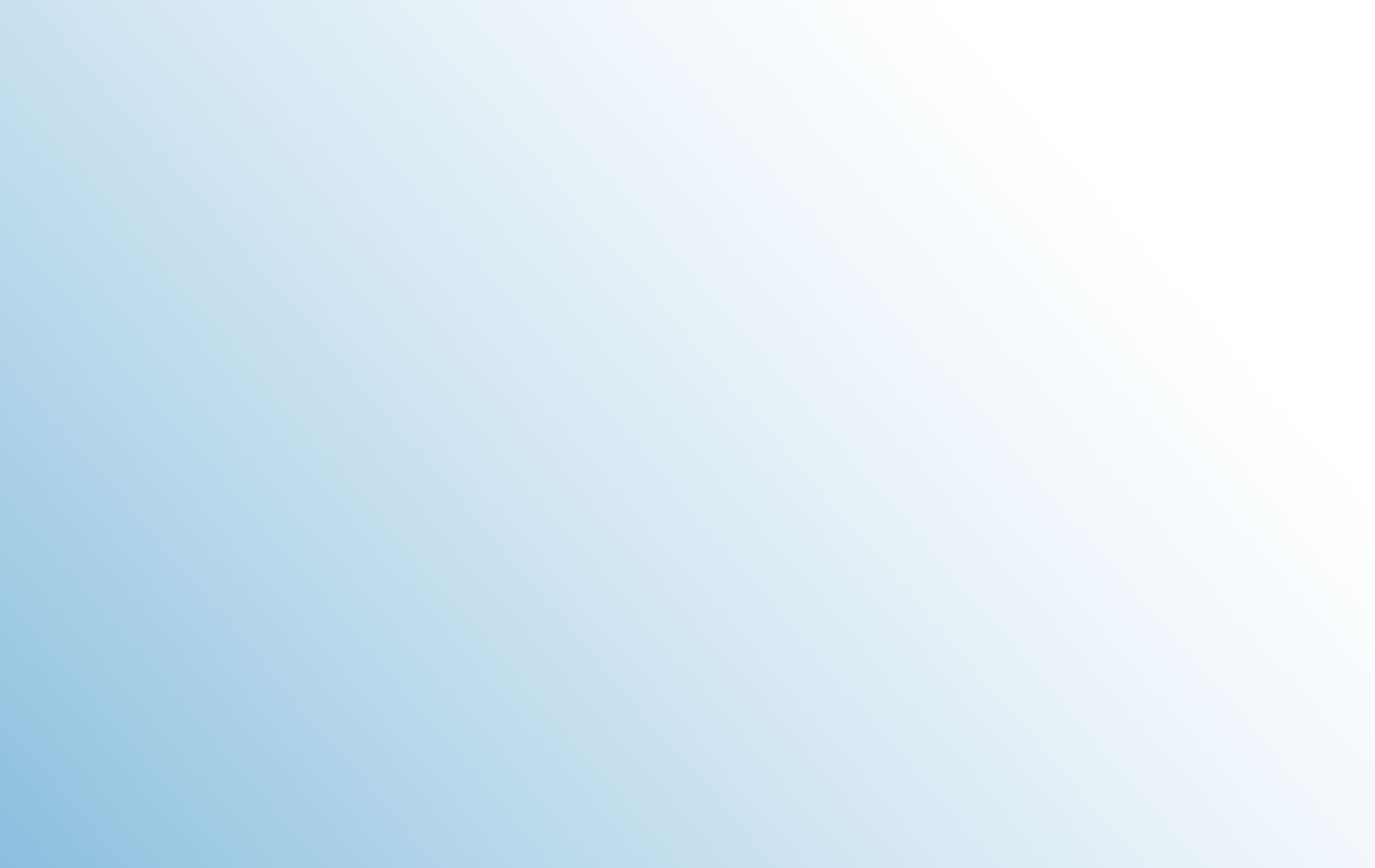 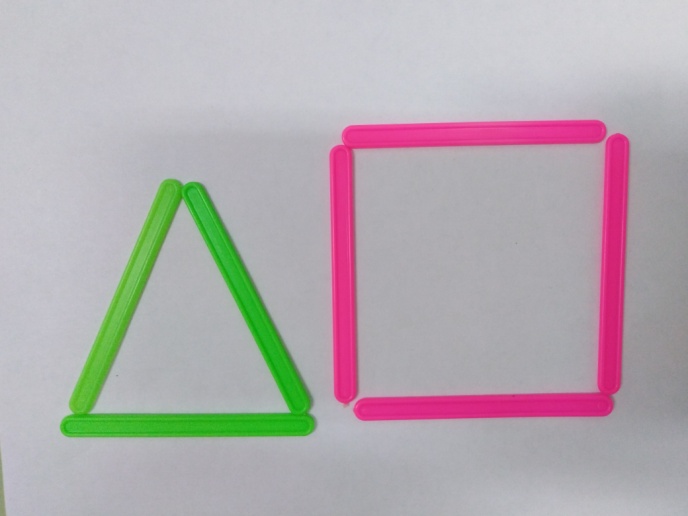 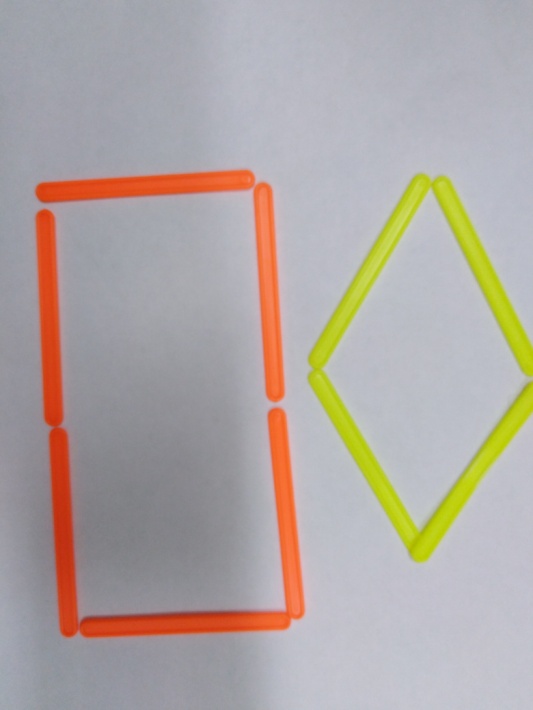 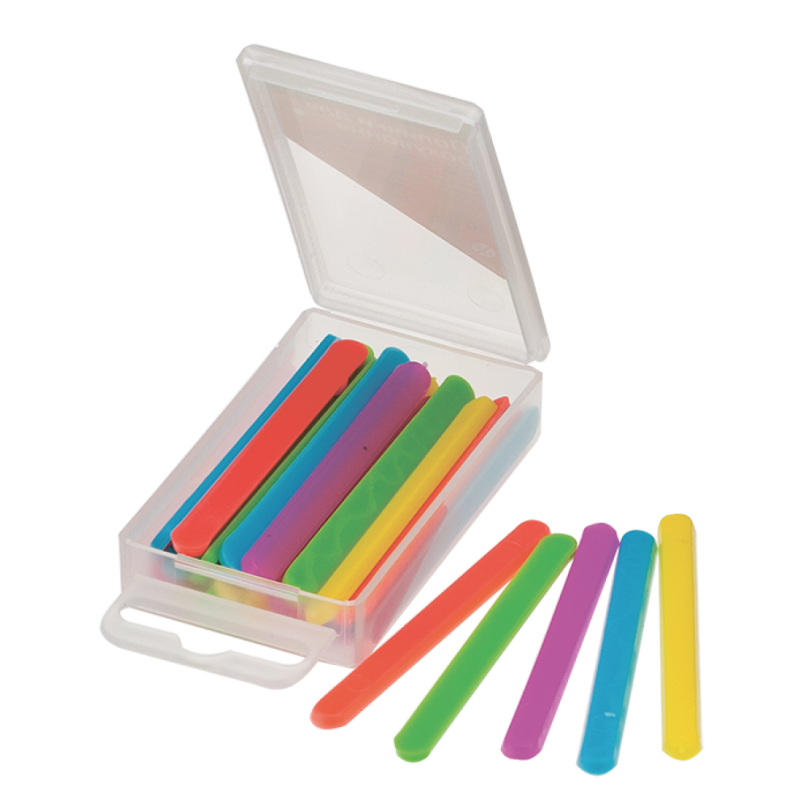 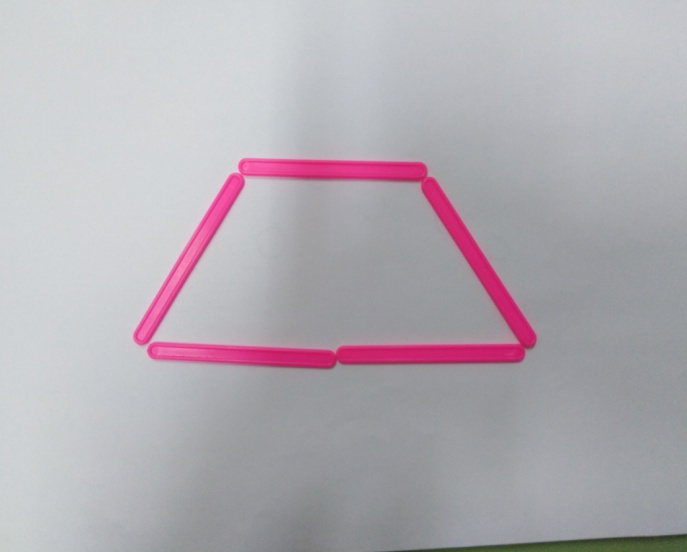 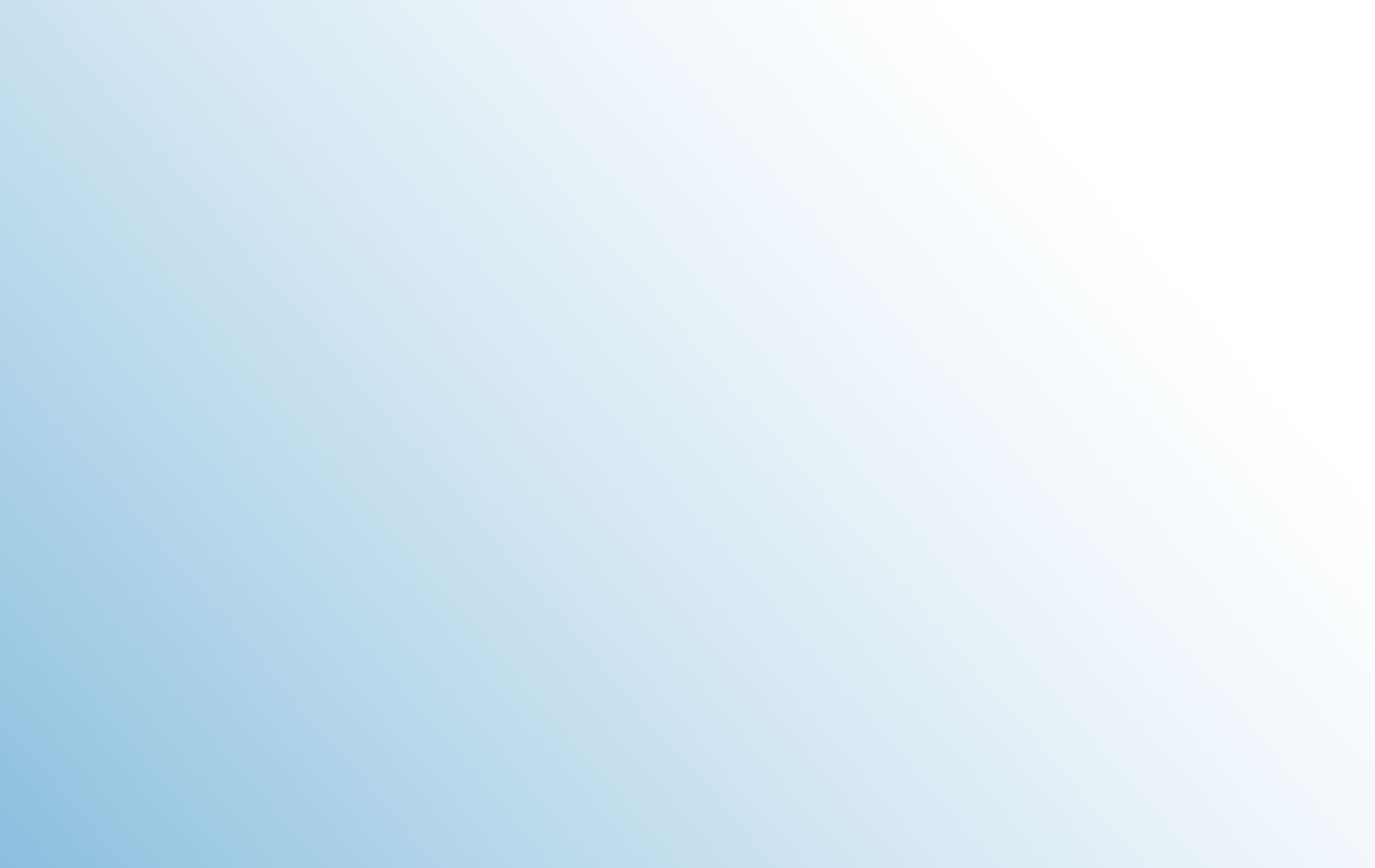 3.ЭТАП «Новотворчество» так называю его я. 
А) Предложить ребенку собрать счетные палочки одними и   теми же пальцами разных рук: двумя указательными, двумя средними, двумя безымянными, двумя мизинцами.
Б) Предложить ребёнку 6-7 лет посмотреть на картинку и выложить её самостоятельно.
В) Предложить придумать свой рисунок. (слайд)
Г) Предложить ребёнку сосчитать, сколько палочек ему понадобилось, для выполнения задания.
Д) Предложить ребёнку, подгруппе детей выложить сюжет (например - по прослушанной сказке)
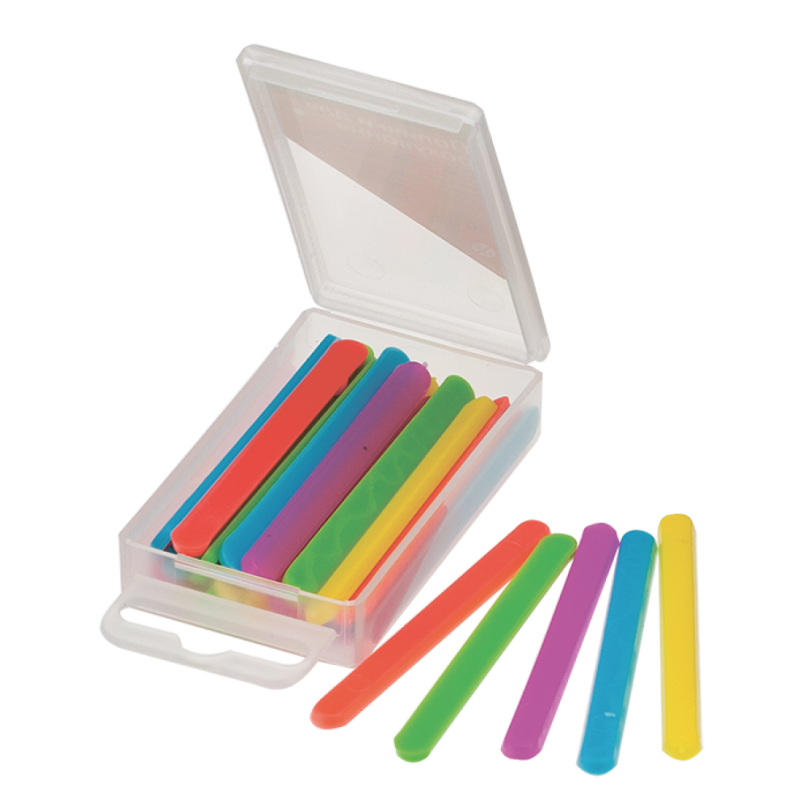 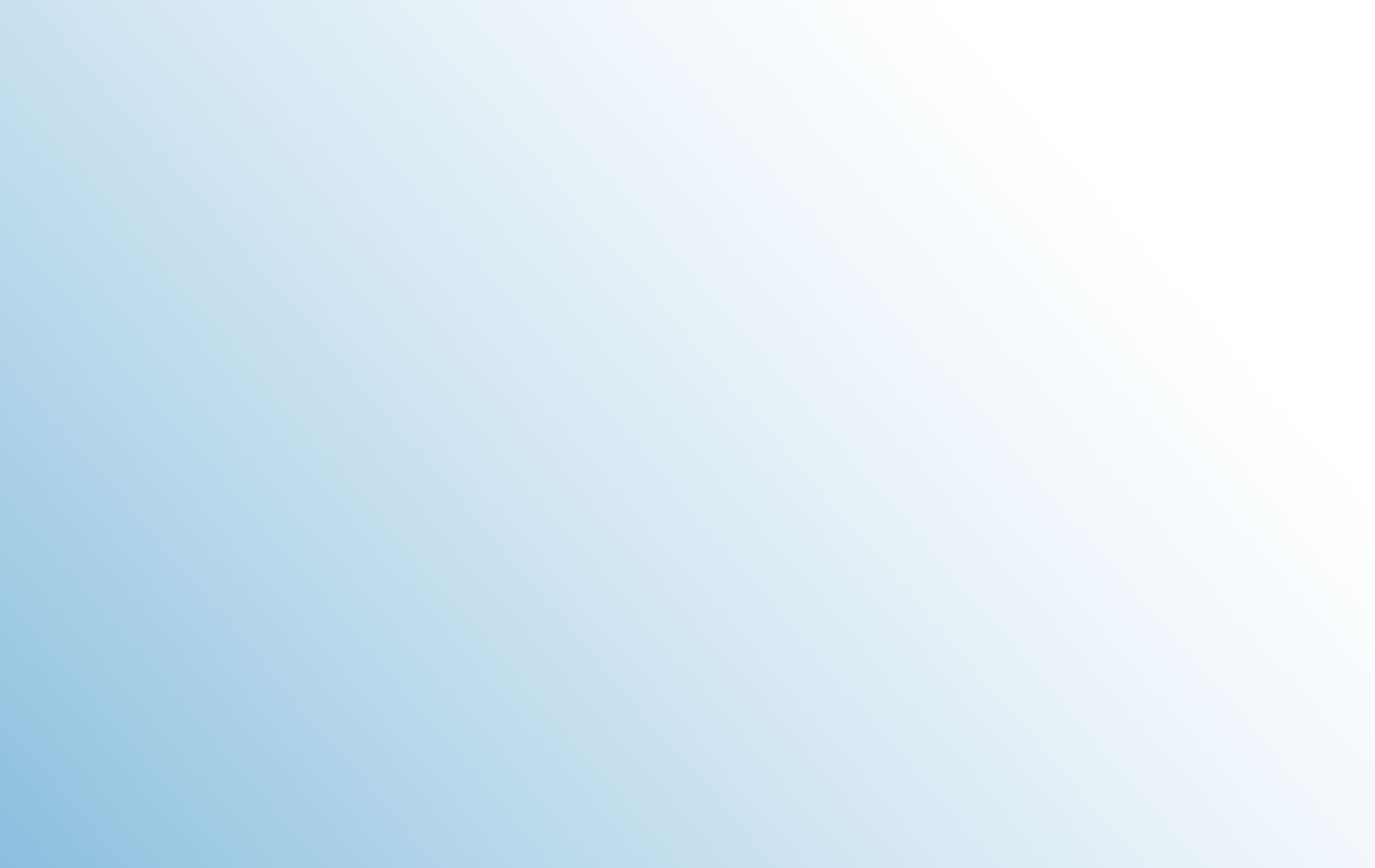 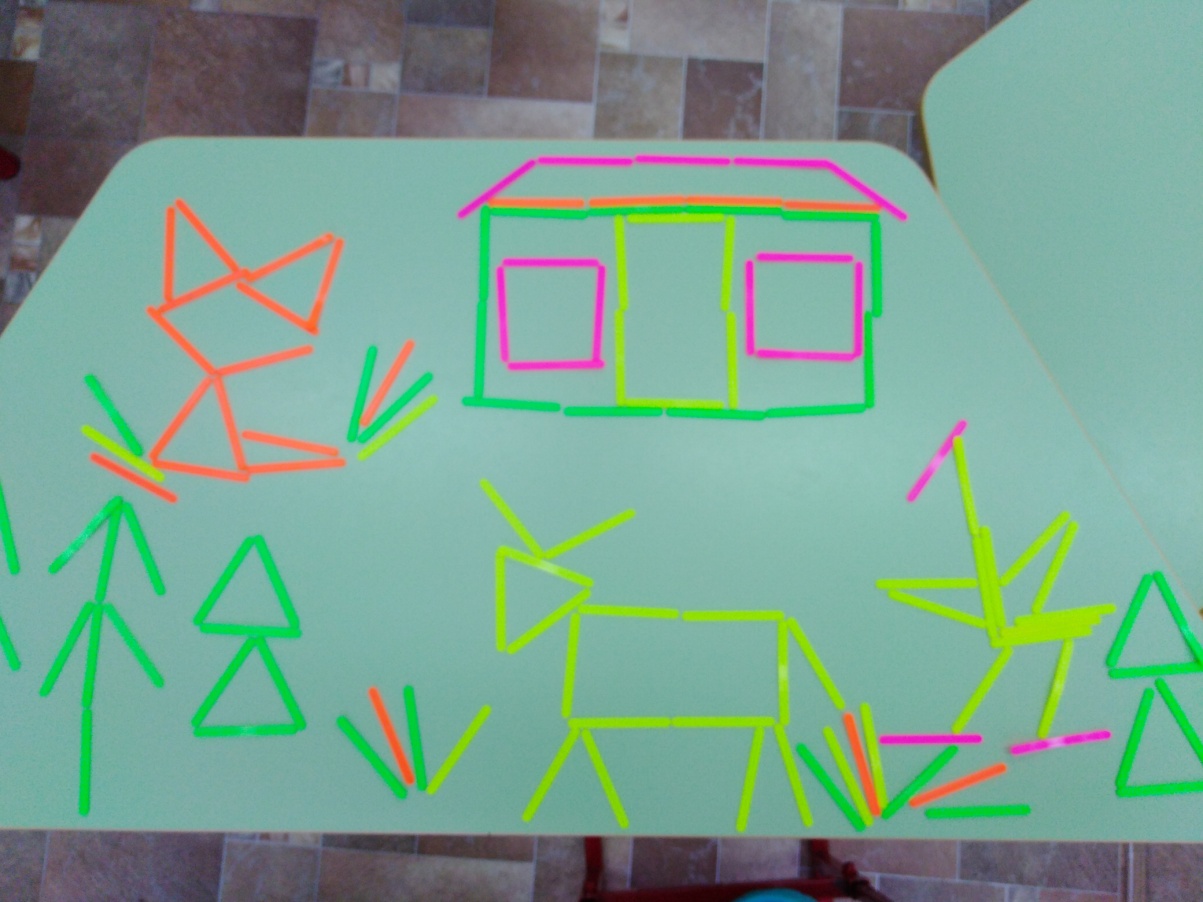 Сказка 
«Зимовье зверей»
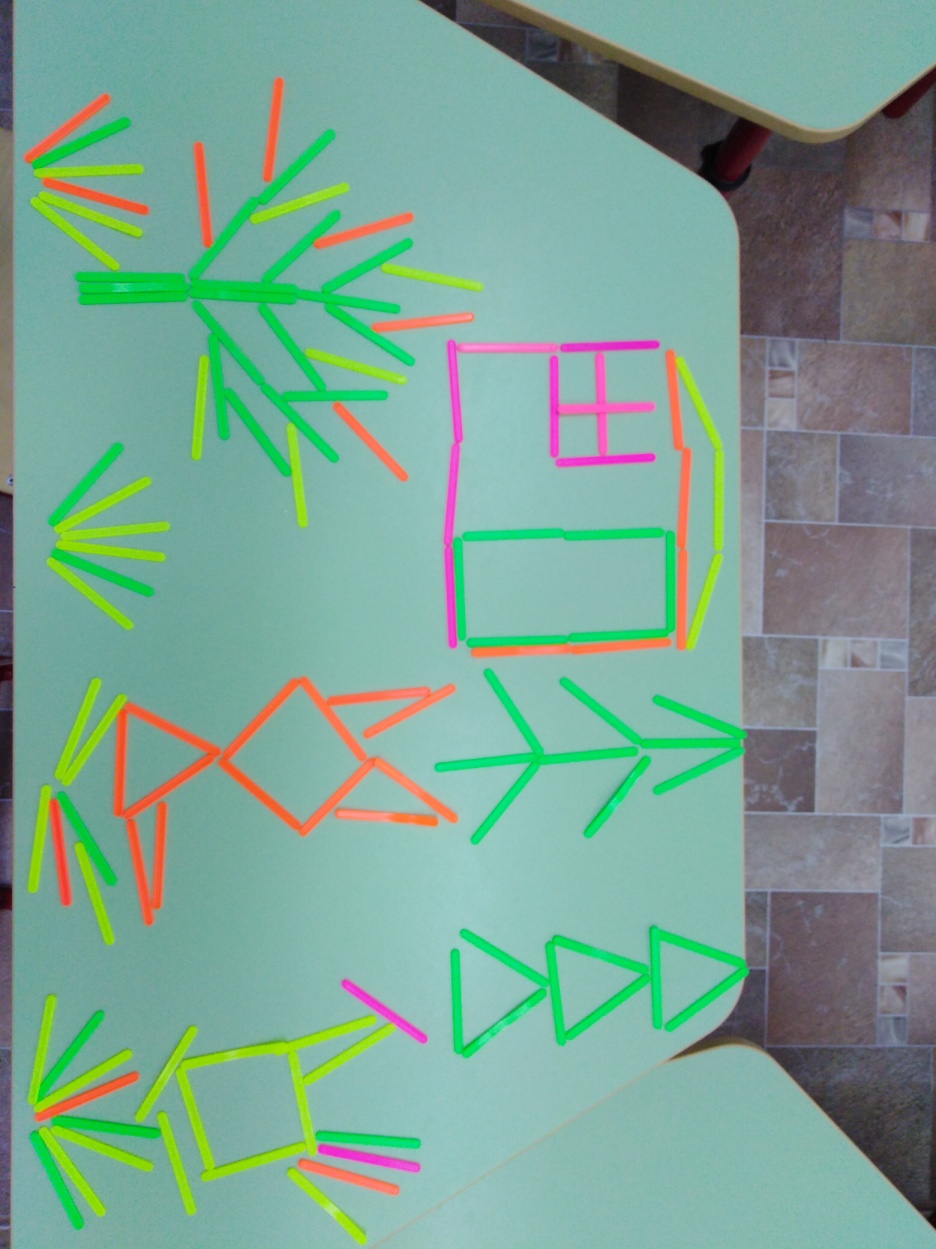 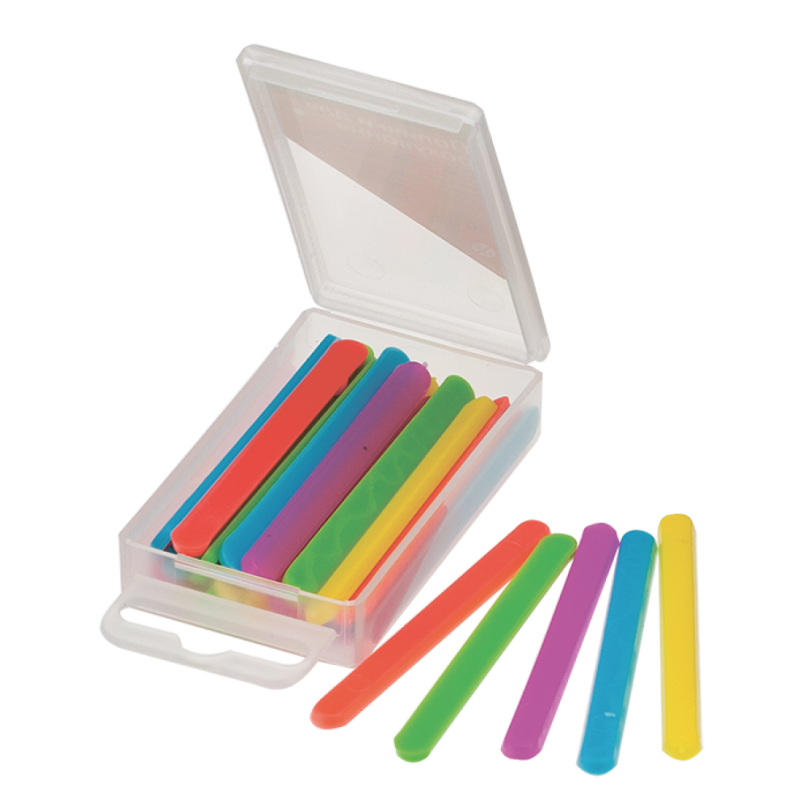 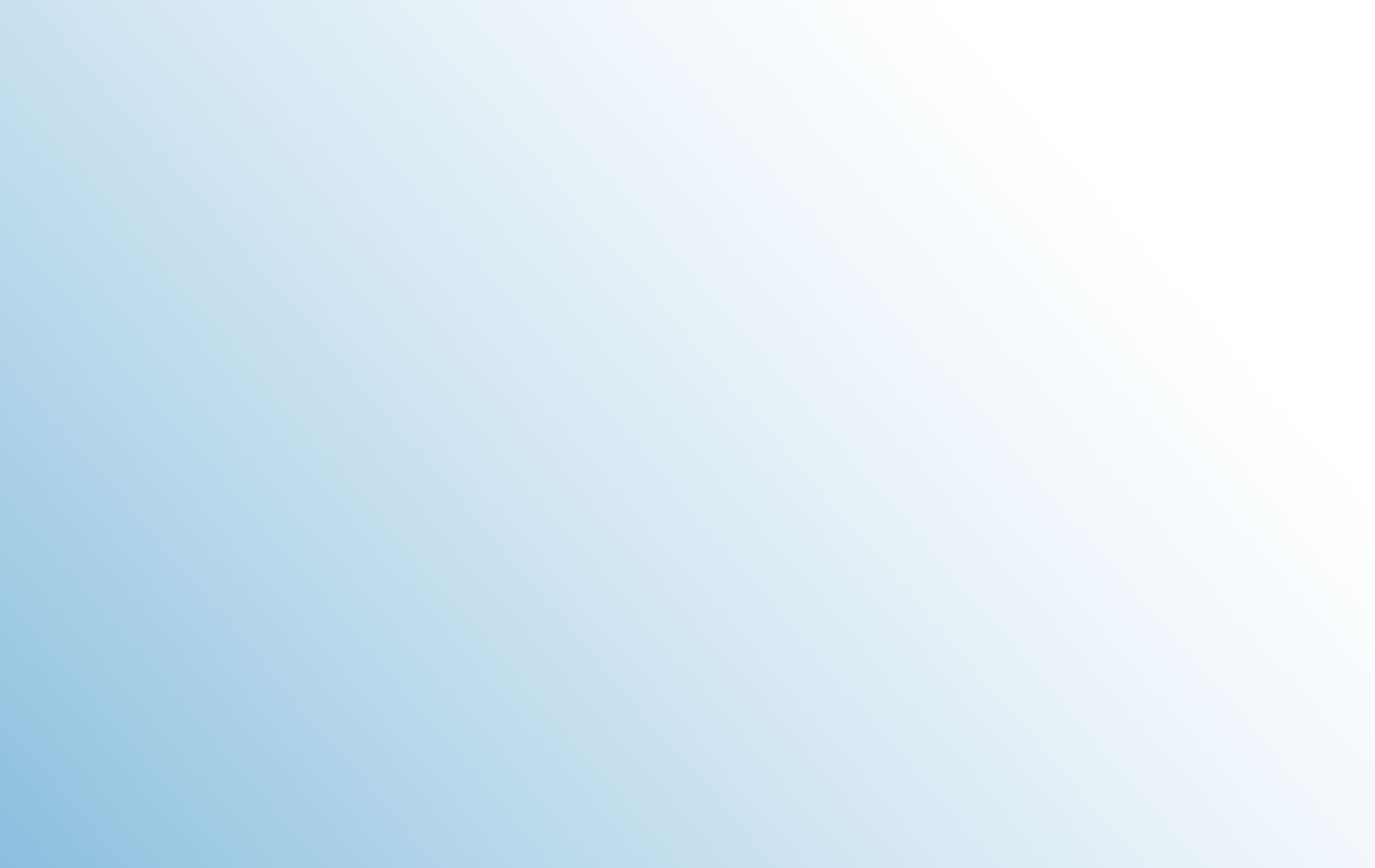 4.ЭТАП Игры с палочками - логические игры и головоломки, они очень полезны для детей, так как развивают логику, внимание, пространственное мышление, учат ребенка искать новые и нестандартные решения. Предлагаем вам побыть в роли детей и поиграть. Заключительным этапом игр с палочками считаются
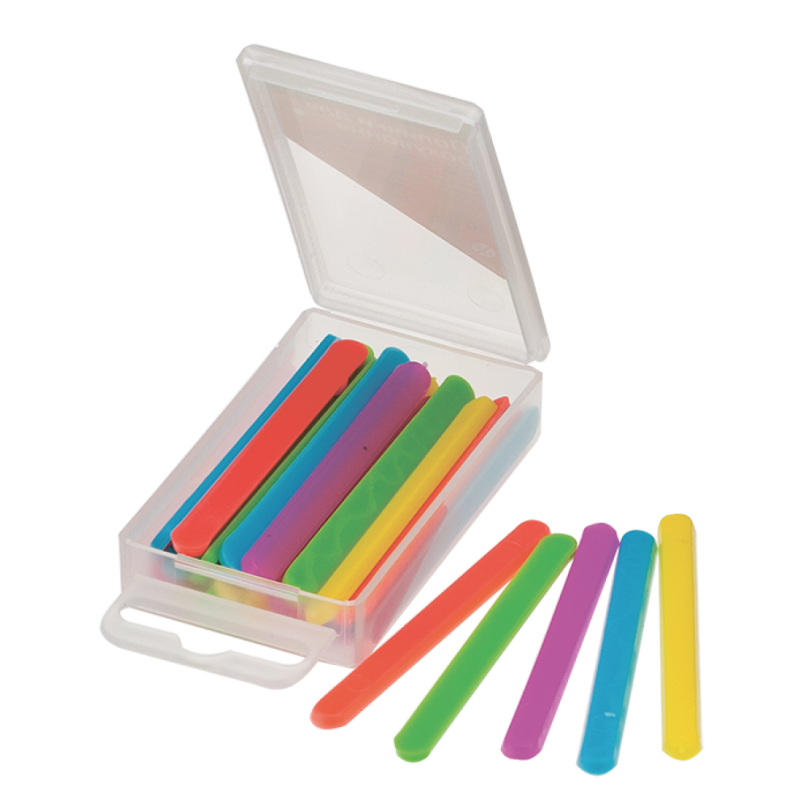 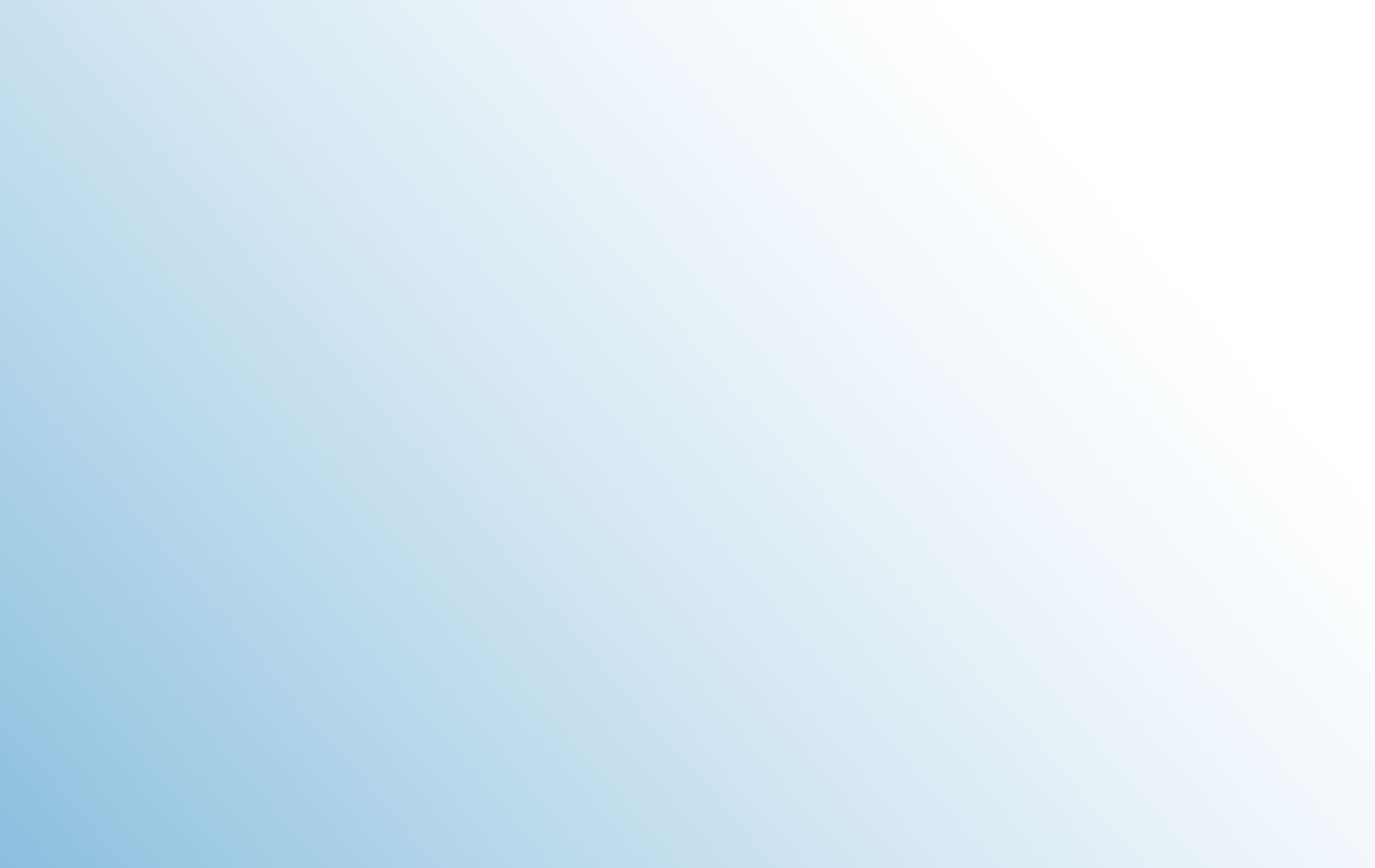 Построим «дом» из счётных палочек, чем выше и ровнее «дом», тем лучше (взрослый показывает схему-образец).
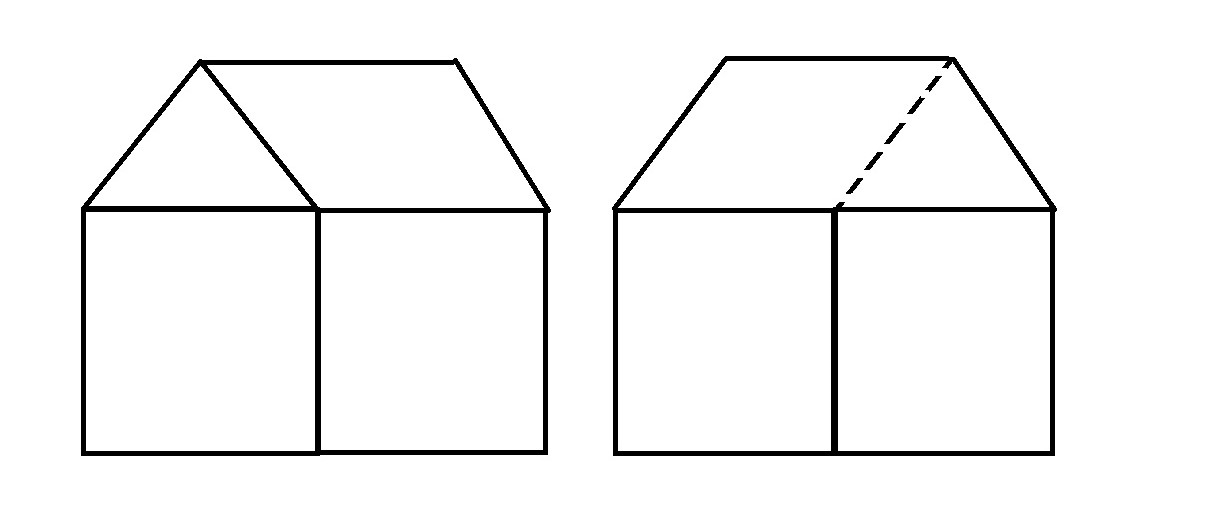 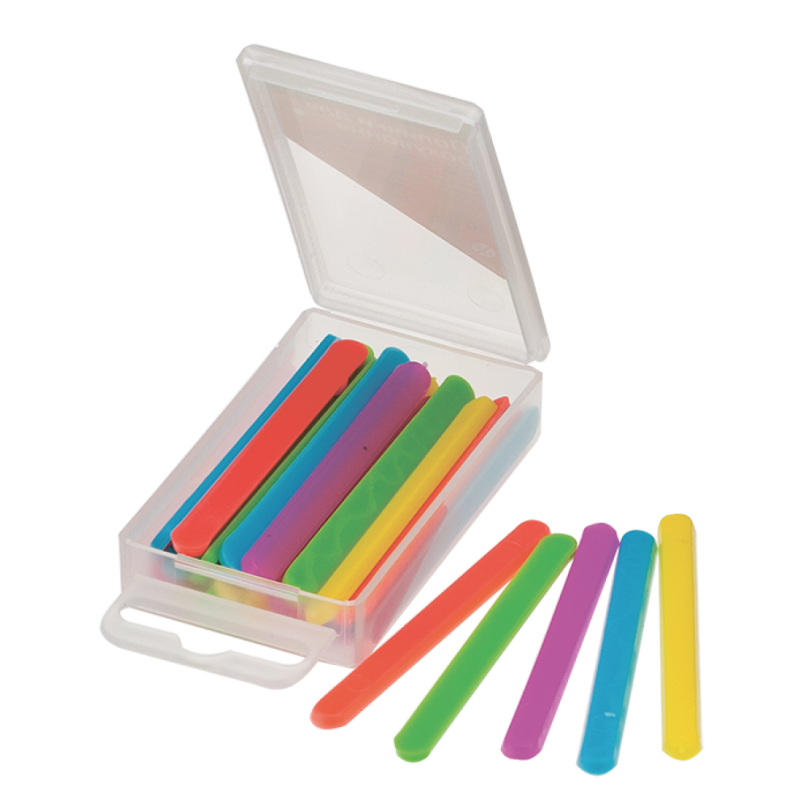 Задание № 1: Возьмите альбомные листы и выложите из палочек домик (рис. 1). Переложите 1 палочку таким образом, чтобы домик был перевернут в другую сторону.
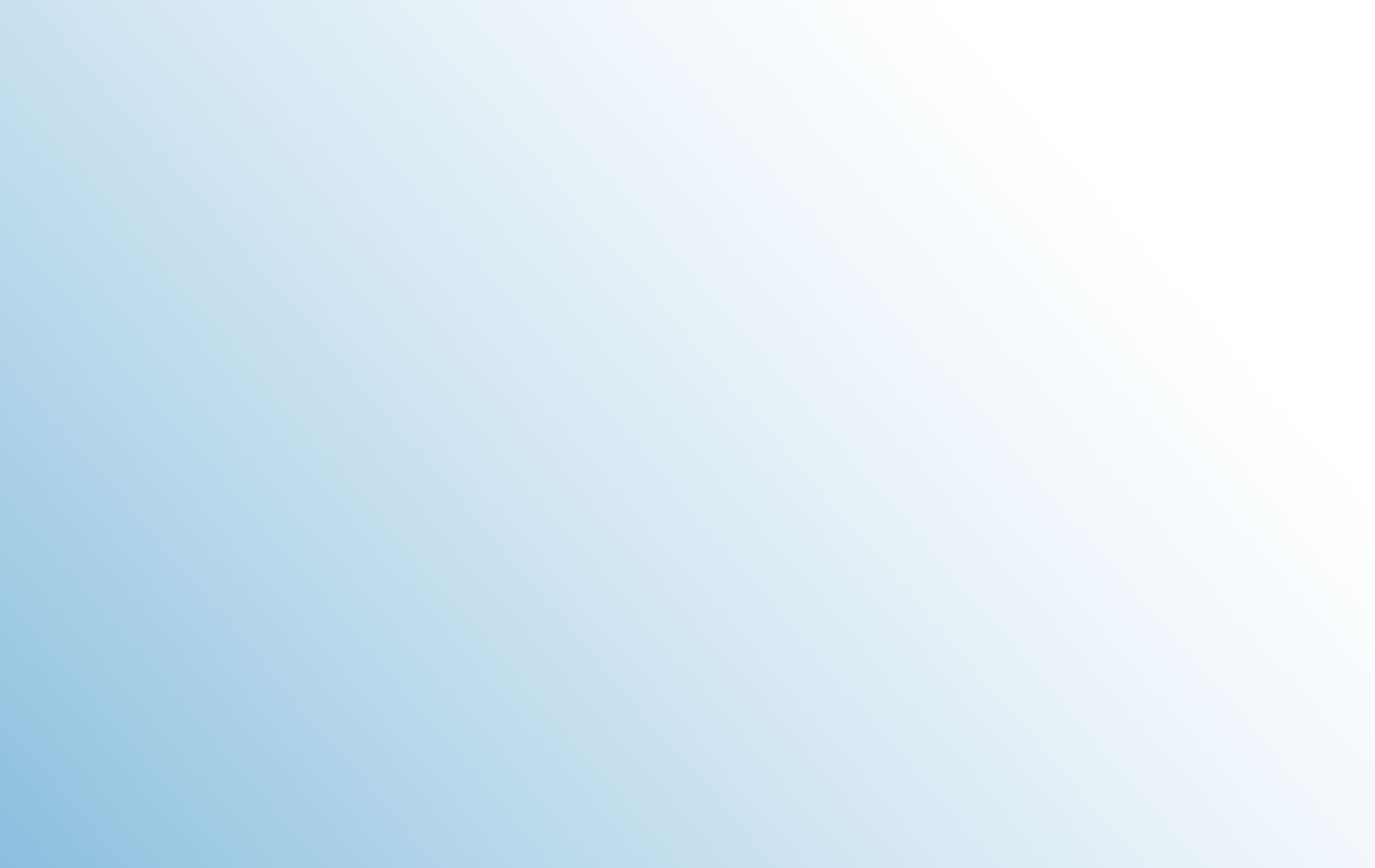 Задание № 2: Уберите палочки и выкладываем фигуру, которая похожа на корову. Переложите две палочки так, чтобы фигура, похожая на корову, смотрела в другую сторону.
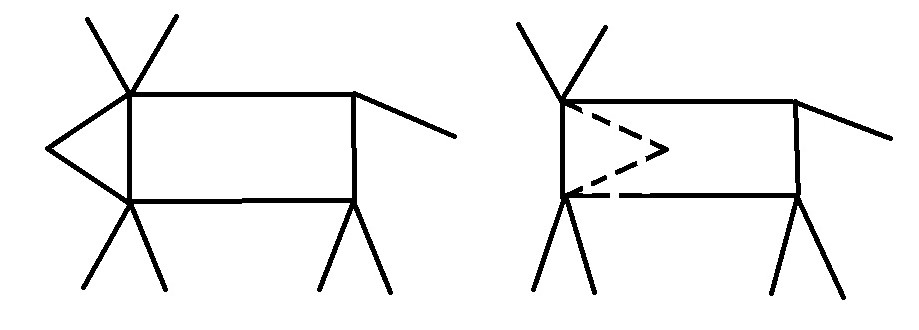 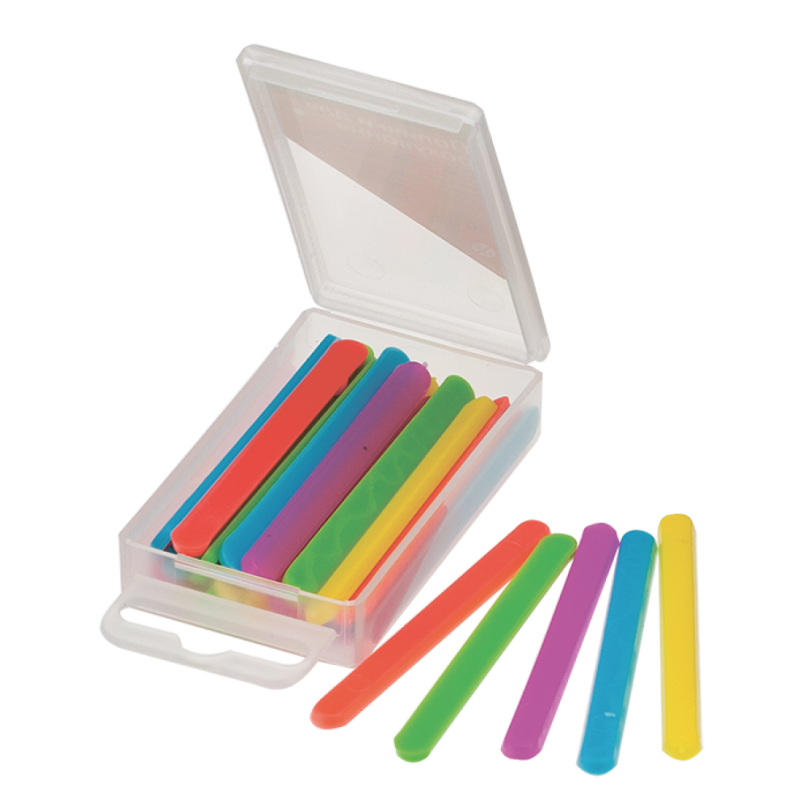 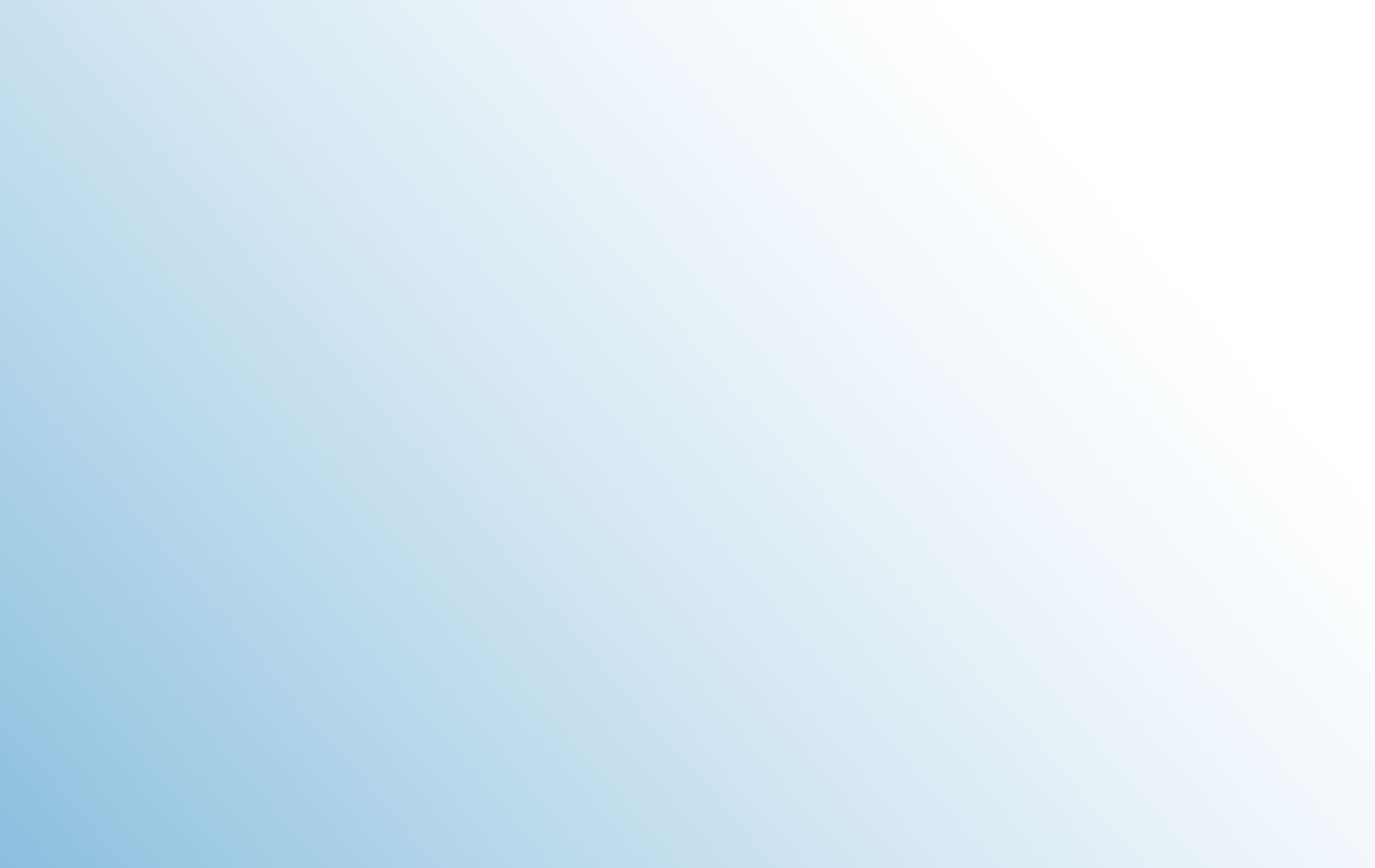 Задание № 3: Выложите фигуру, состоящую из 9 квадратов.
В фигуре, состоящей из 9 квадратов, убрать 4 палочки, чтобы осталось 5 квадратов.
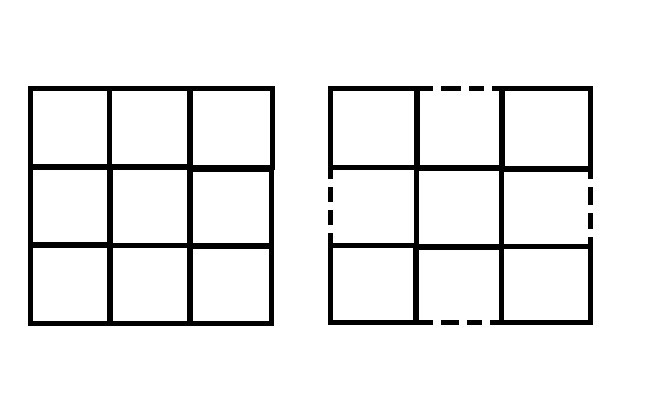 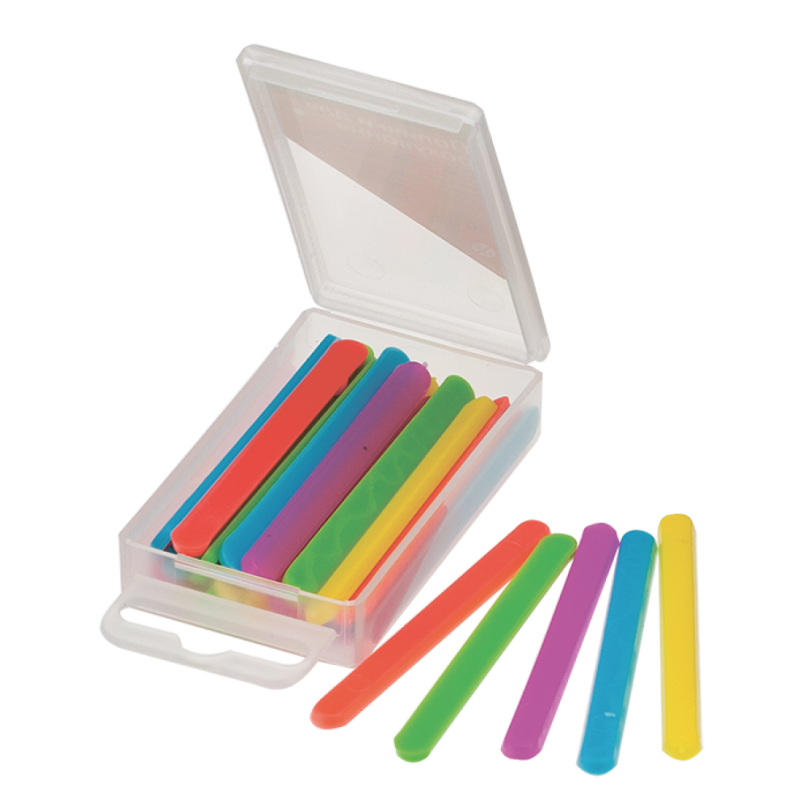 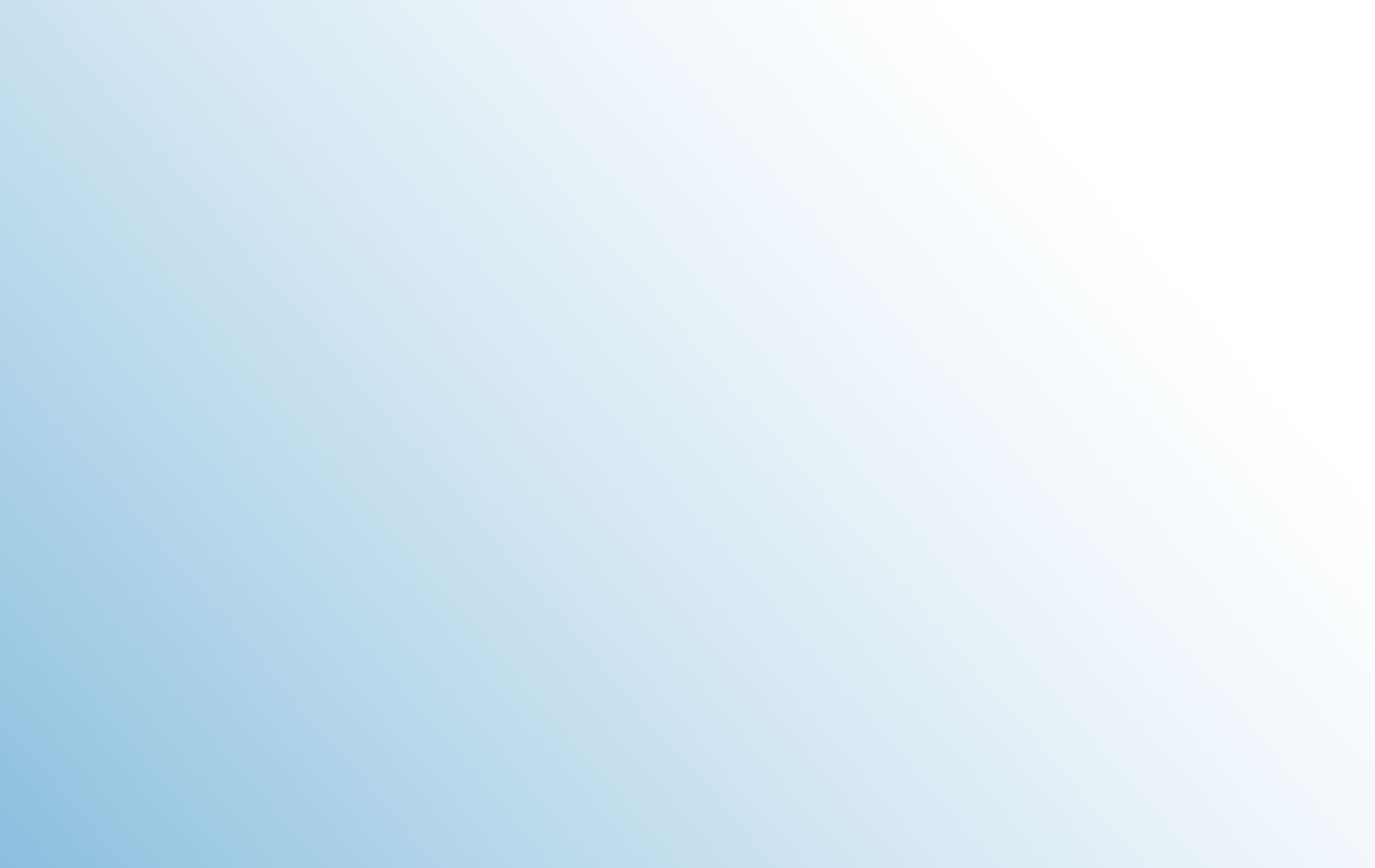 Задание № 4 Выкладываем фигуру, напоминающую фонарь. В фигуре, напоминающей фонарь, переложить 4 палочки, чтобы получился четырёхугольник, состоящий из 4 равных треугольников.
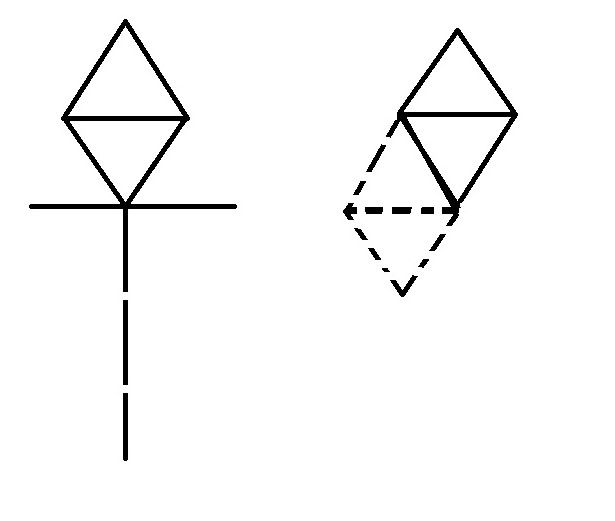 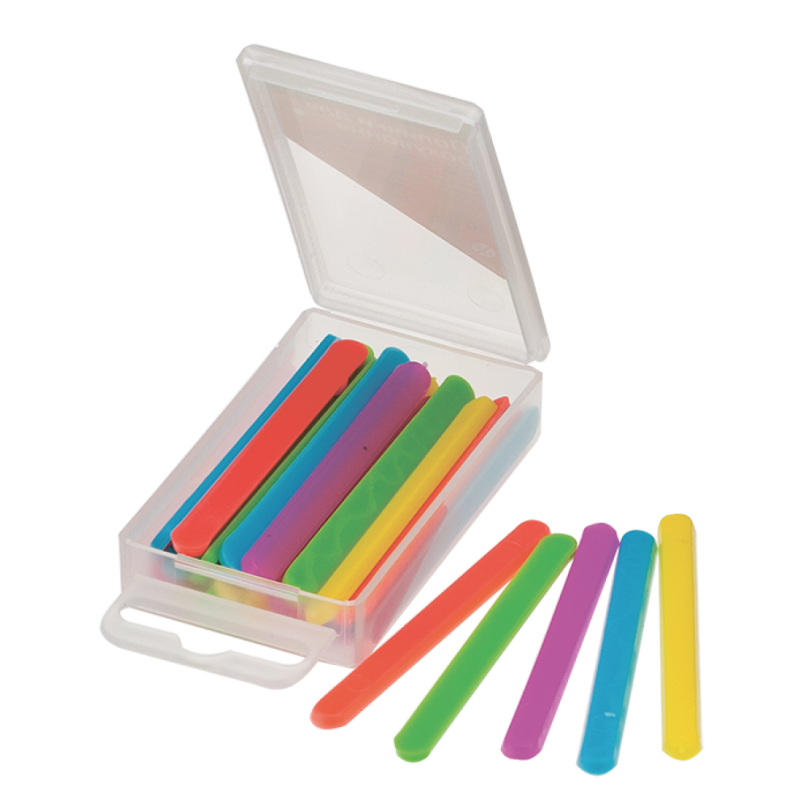 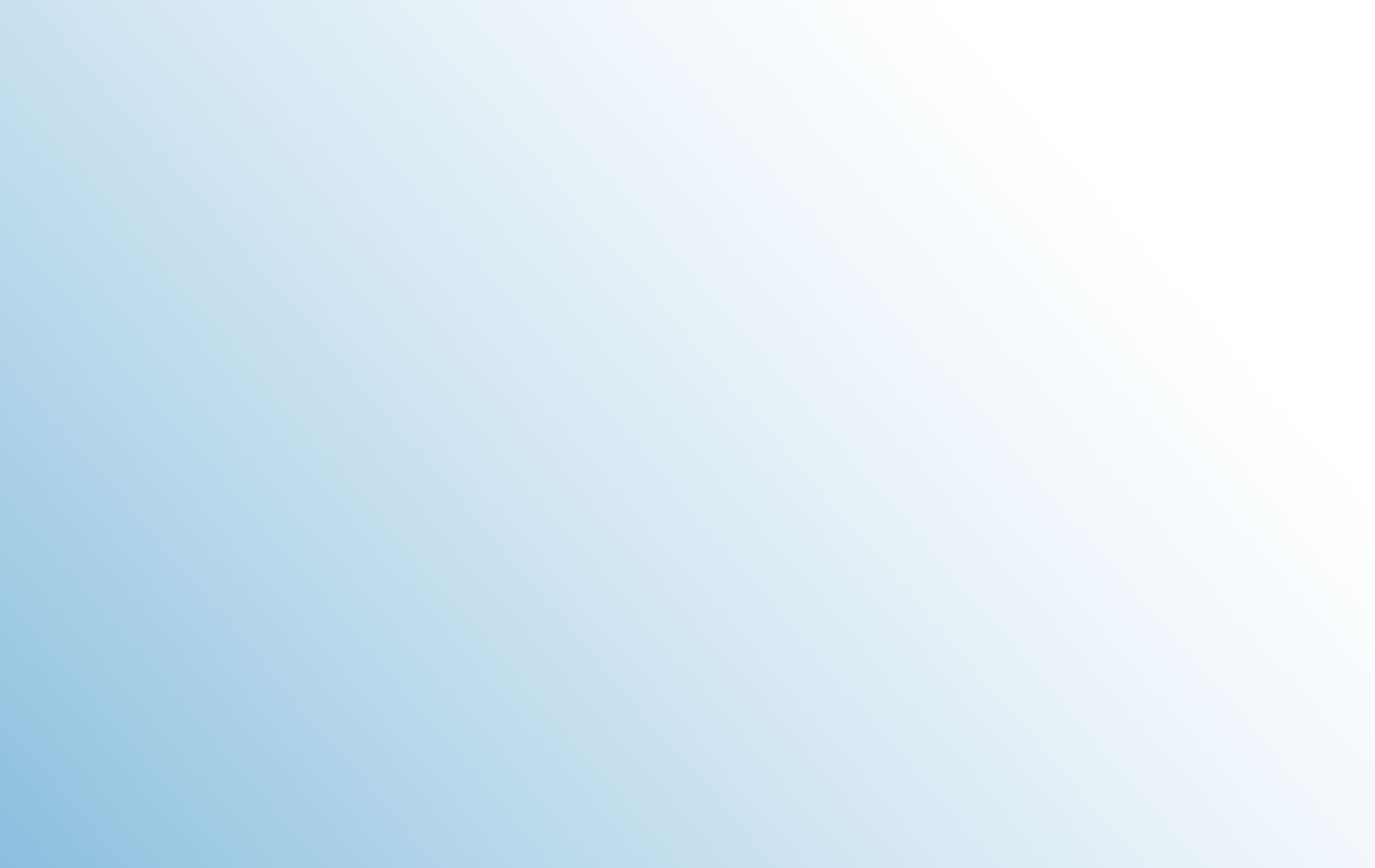 Задание № 5: из 7 палочек надо составить 3 треугольника.
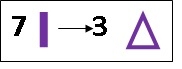 Задание № 6: убрать 4 палочки, чтобы получились 3 квадрата.
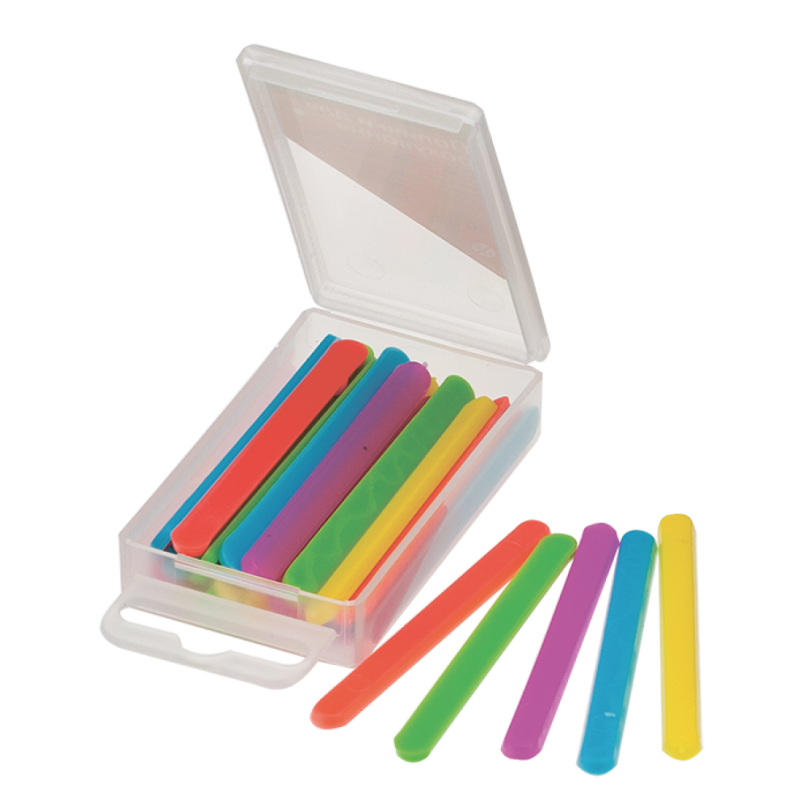 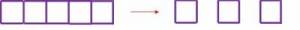 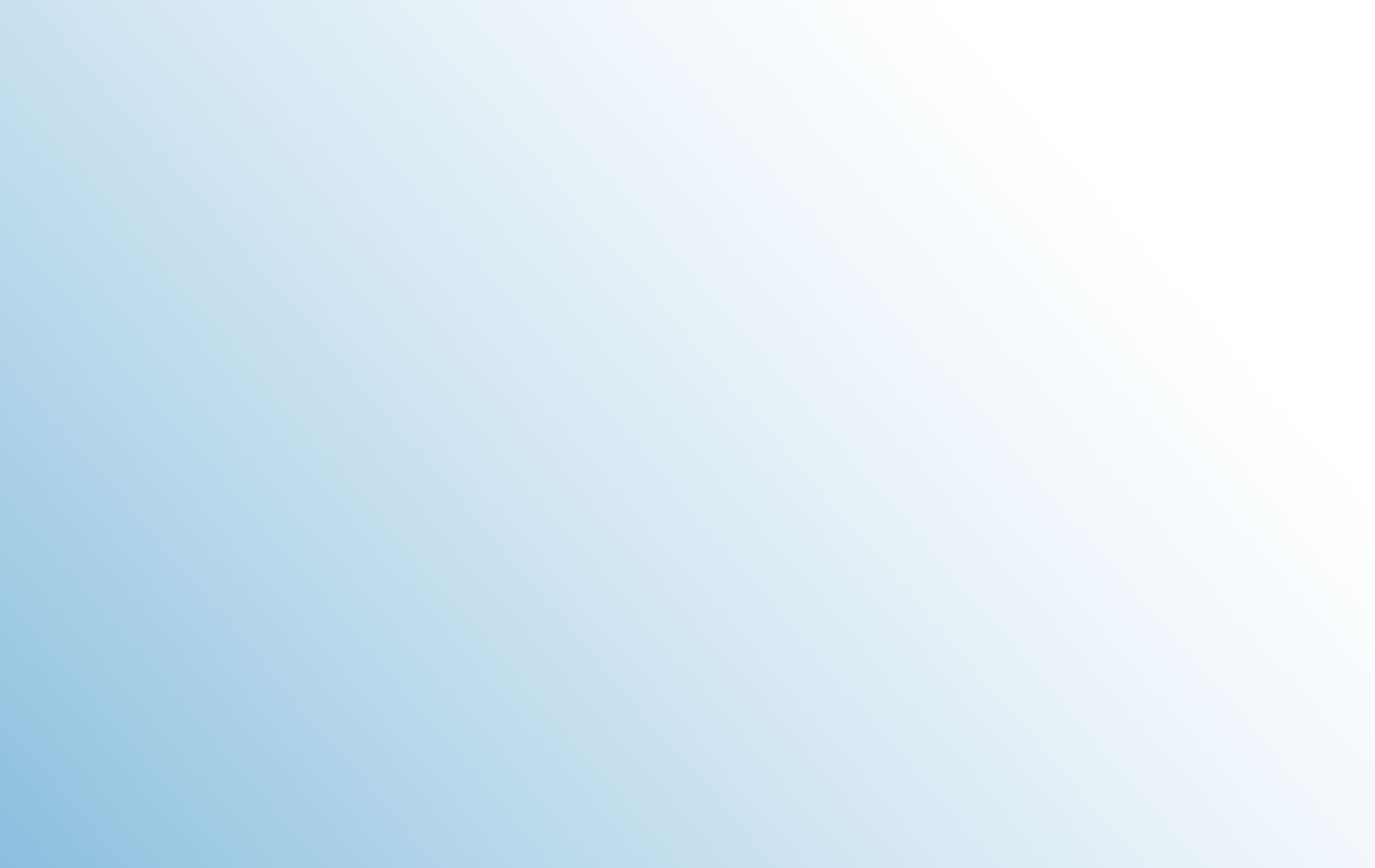 Задание № 7 
 Мы 6 палочек возьмем 
И построим новый дом! 
 Если 2 переложить, 
В доме том не смогут жить, 
Он уже не дом, а флаг. 
Кто сумеет сделать так? 
Захотелось покопать- 
Надо палочку убрать 
И переложить другую. 
Так лопатку получу я! 
  
А у вас она готова? 
Передвинем палку снова 
А внизу одну возьмем 
И в коробку уберем. 
Вышел стульчик! 
Отдыхайте! 
Сколько палочек? Считайте. 
 Сосчитали? 
Их четыре!
Ножки вы раздвиньте шире, 
Спинку надо положить – 
Будет стул столом служить! 
  
Если вам не надоело, 
Продолжаем наше дело: 
Сделаем дорожный знак 
Или треугольный флаг. 
Снова 2 переложили
И стрелу мы получили!
 
Только вот стрела сломалась-
Палочка одна осталась.
Мы ее на стол положим –
Треугольник сделать сможем!
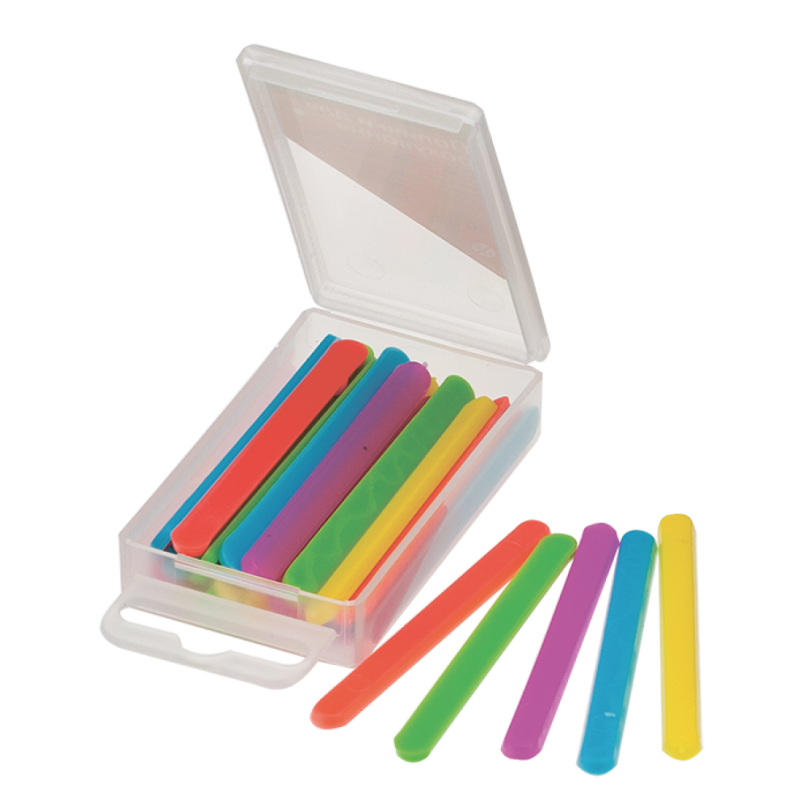 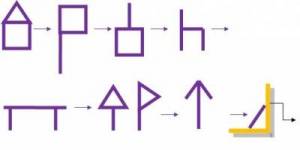 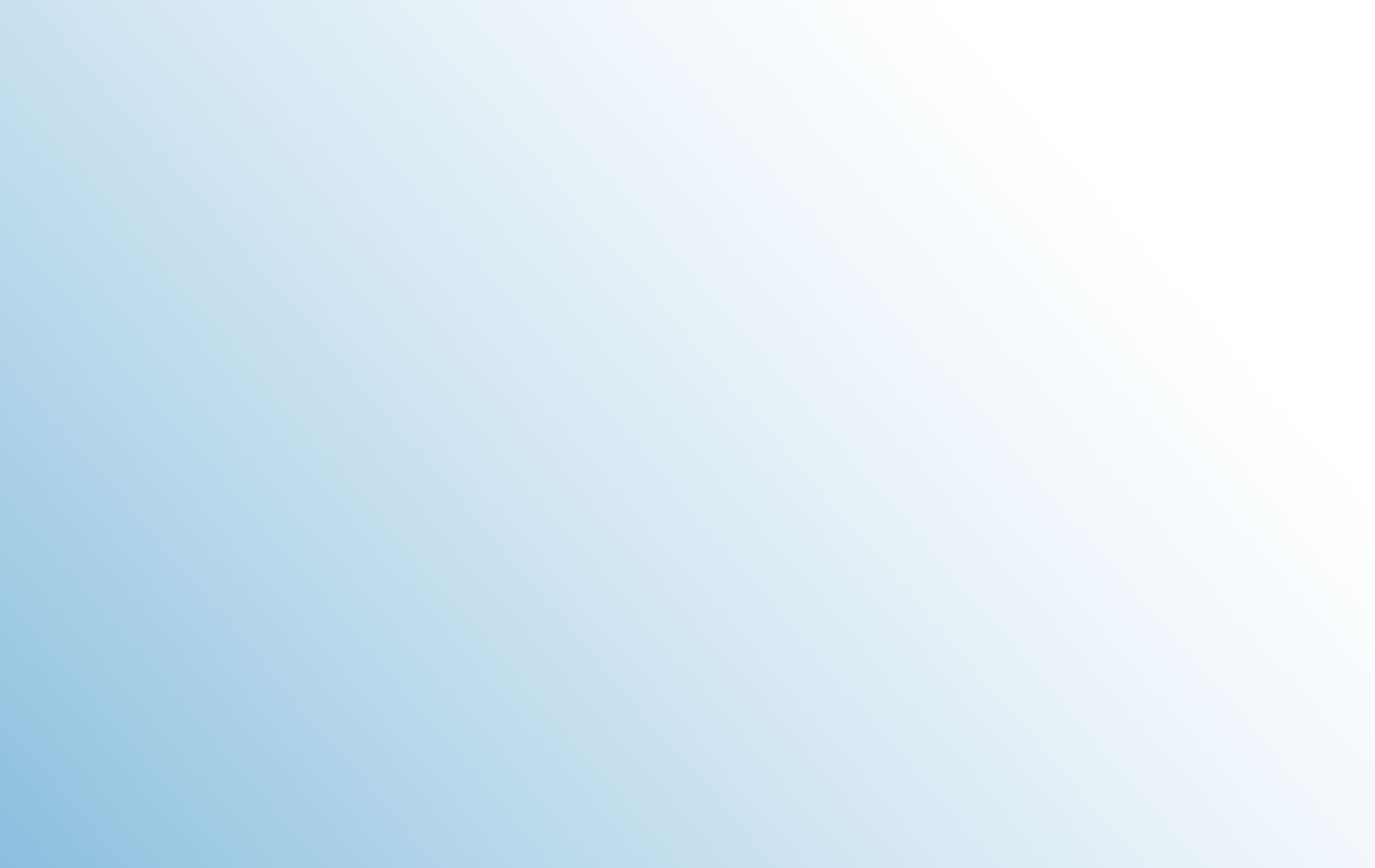 5.ЭТАП Заключительным этапом игр с палочками считаются игры – с графическими изображениями
Здесь палитра очень широка, выкладываем на столе, на листе бумаги, на листе бумаги в нарисованную клетку (в размер счетной палочки). Выкладываем всё: забор, зигзаг, ковер…
Также выкладываем буквы, слоги, слова, схемы предложений, цифры…
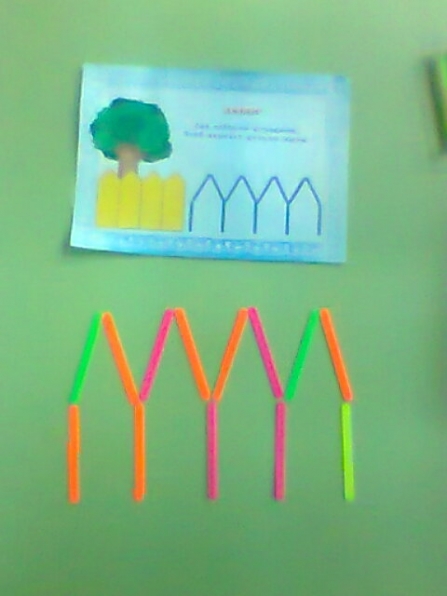 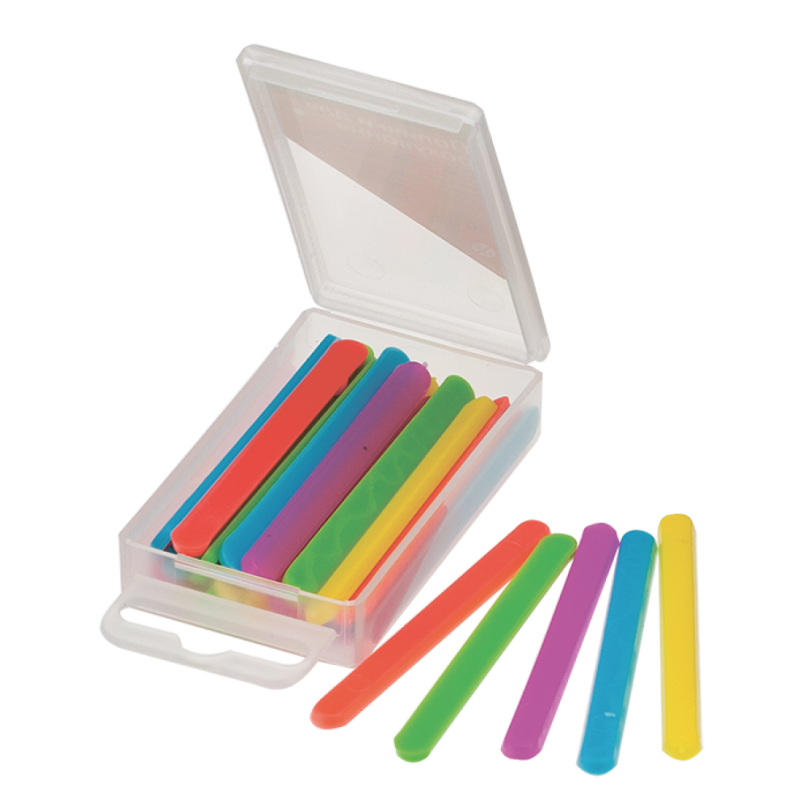 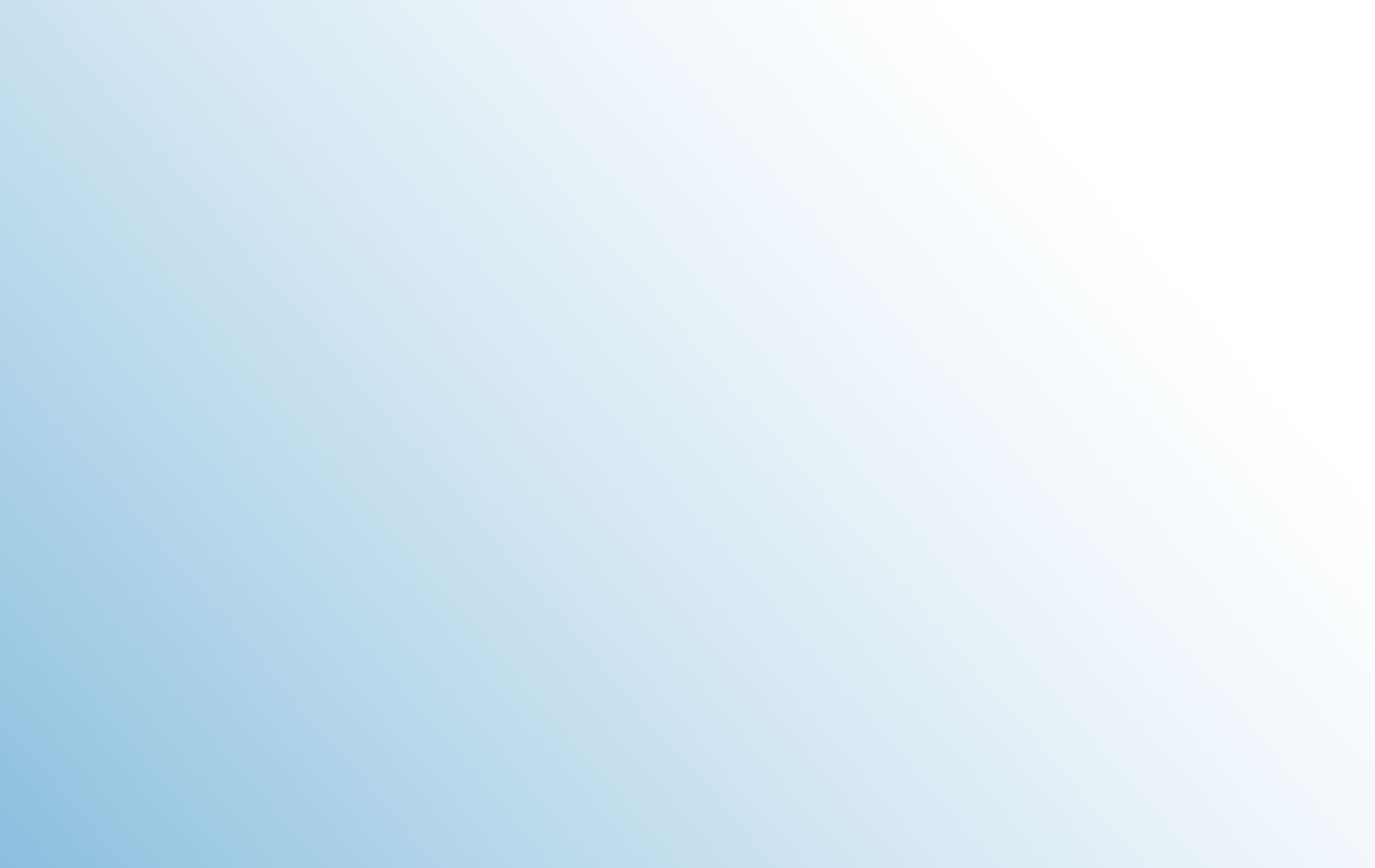 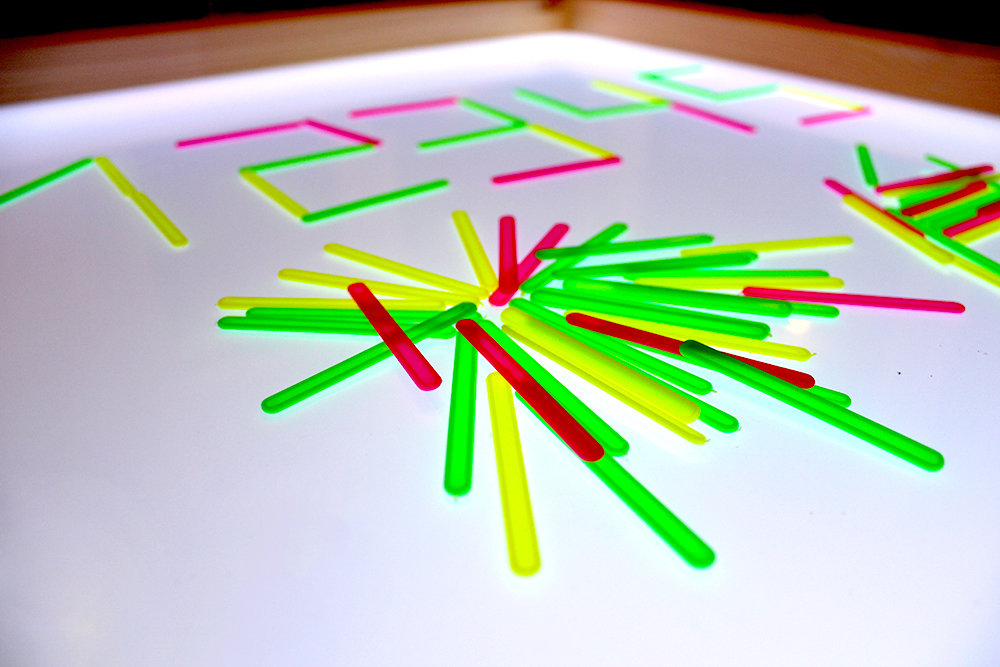 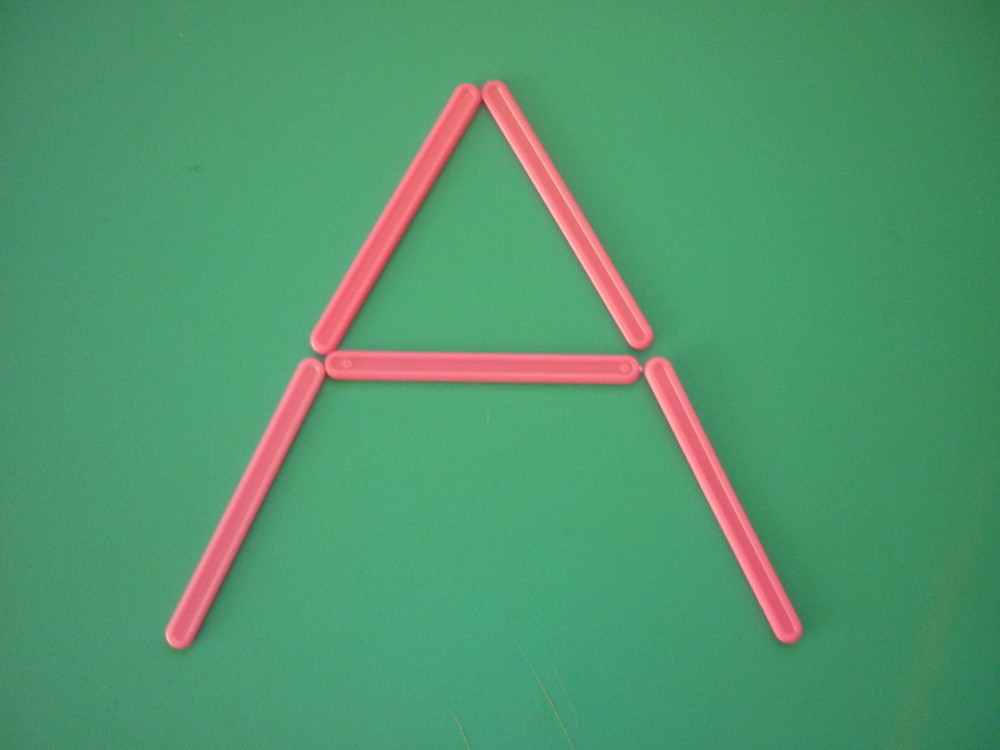 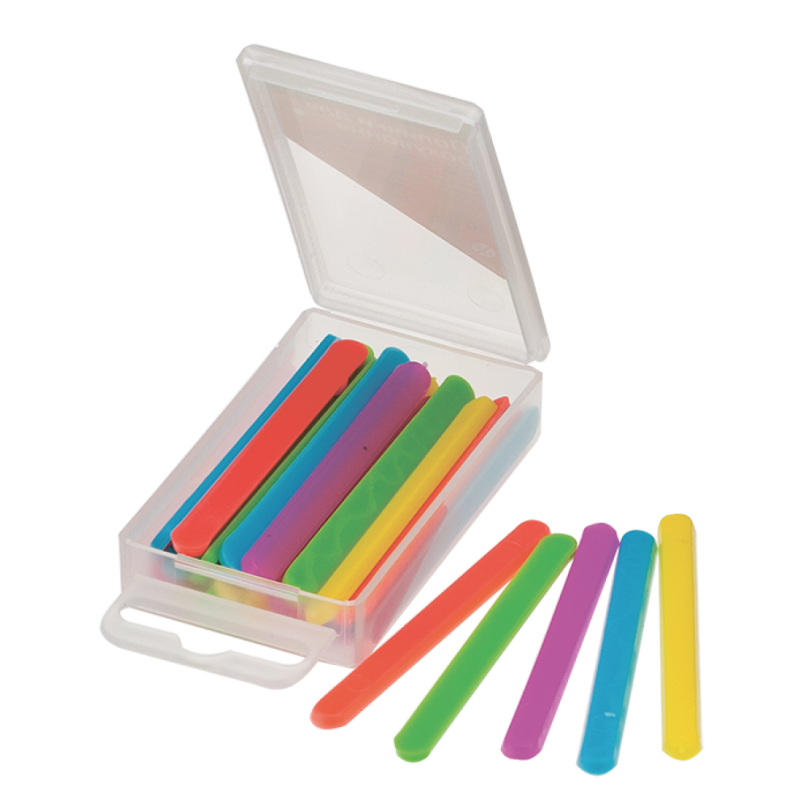 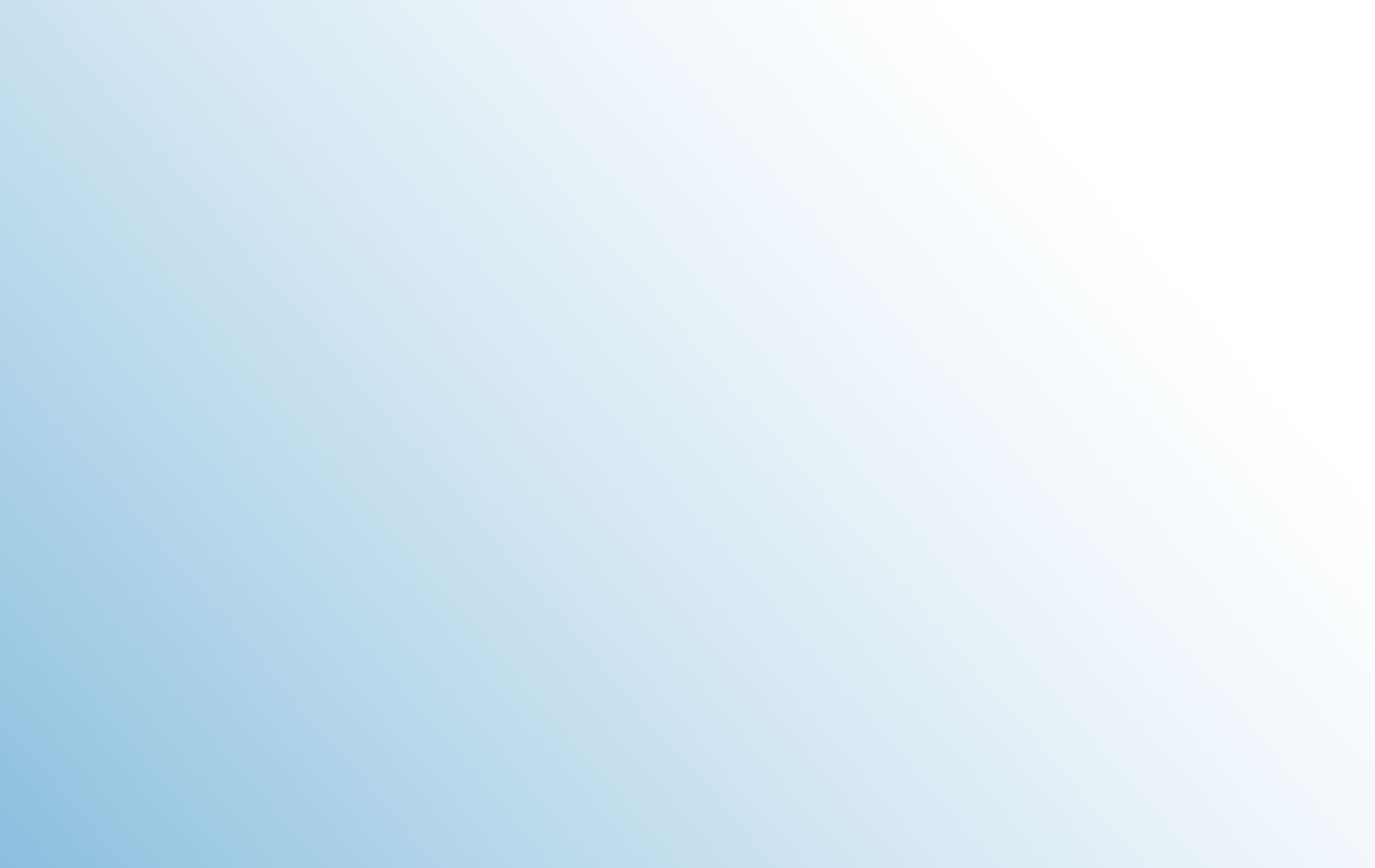 Самое хорошее в играх с палочками:
играть в них можно дома, на улице или в дороге. Достаточно найти ровную поверхность, для выкладывания нужных схем. 
они не занимают много места
они доступны по цене (можно сделать самим)

Совместные игры с счётными палочками - прекрасный способ, провести с ребенком время с пользой, тренируя при этом: моторику, логику, смекалку, память, мышление, умение работать в парах. Будем рады, если игры с палочками вам понравились и станут любимым развивающим материалом для вас и ваших детей.
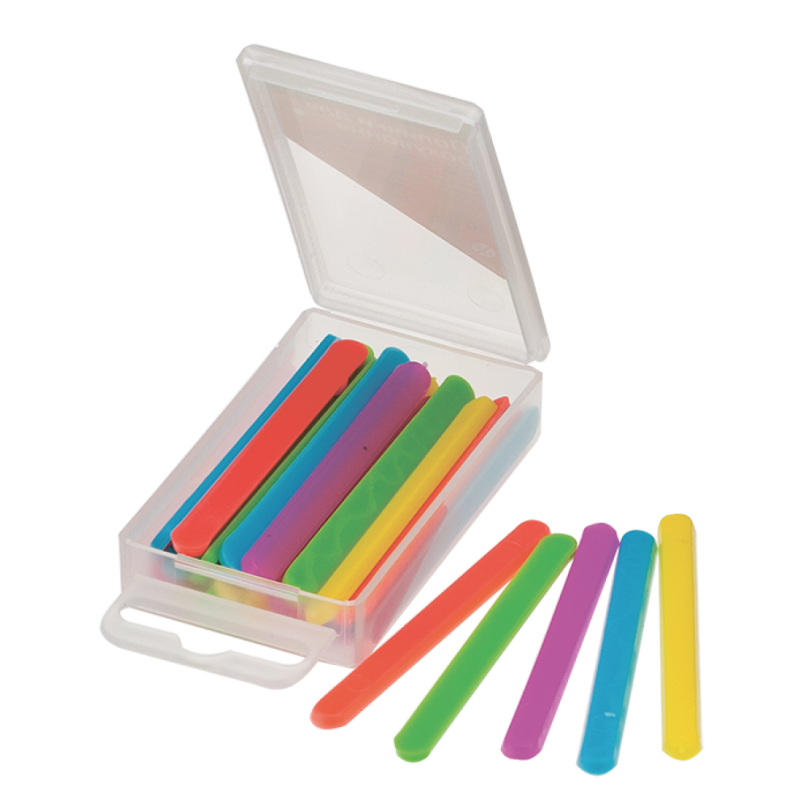